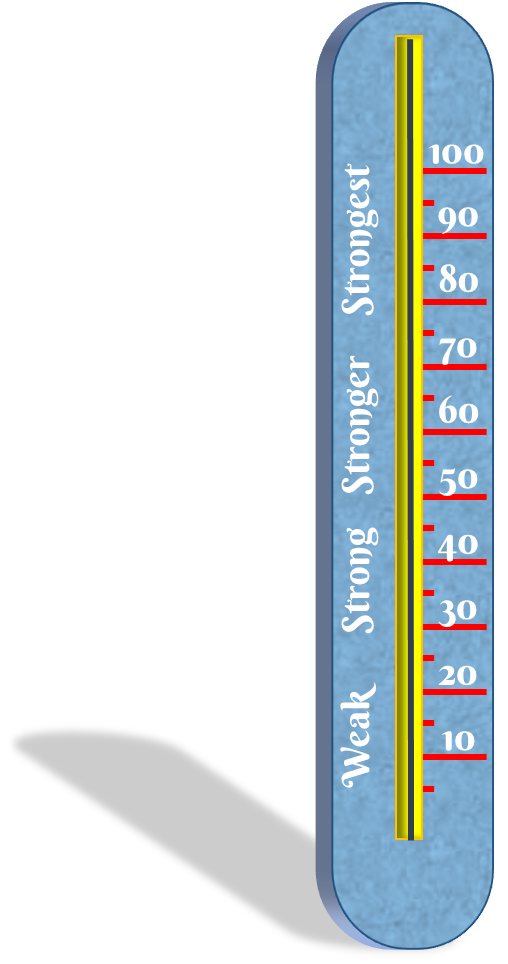 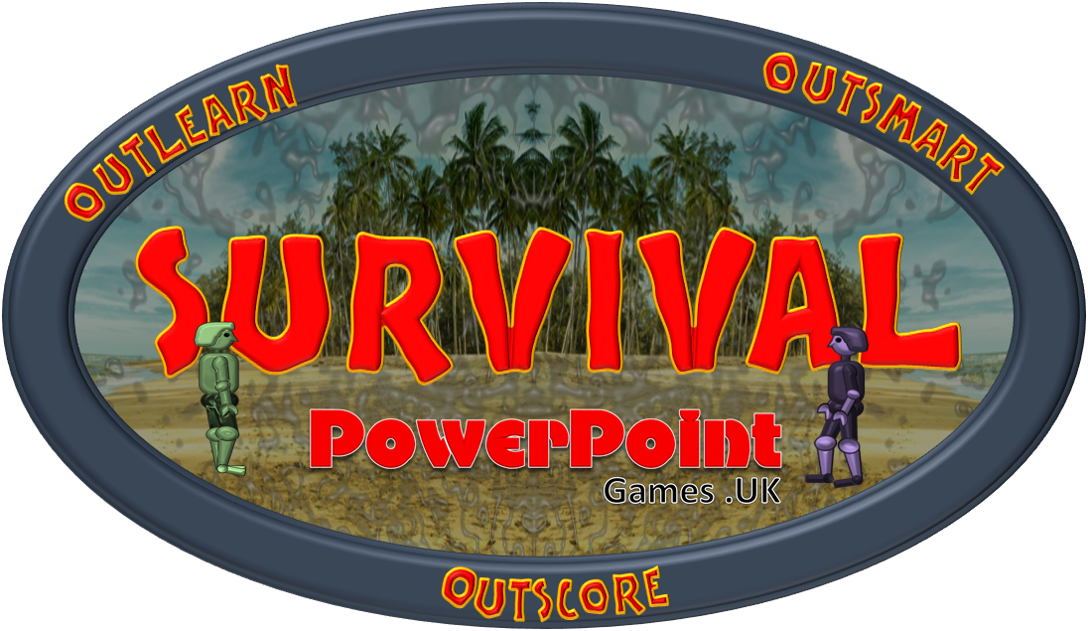 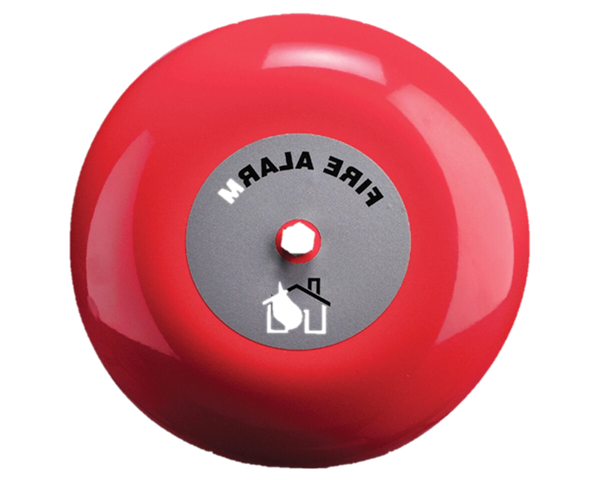 TEST YOUR STRENGTH
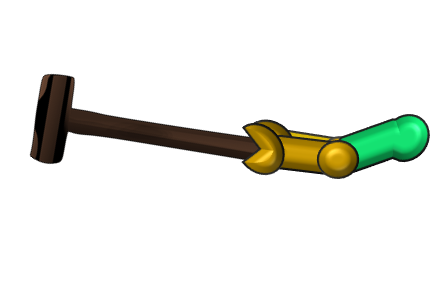 HOW TO
PLAY
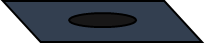 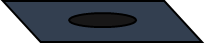 PLAY
HOW TO PLAY
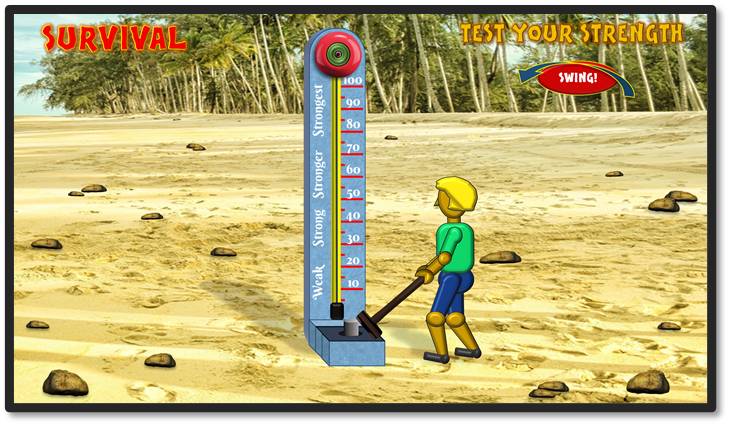 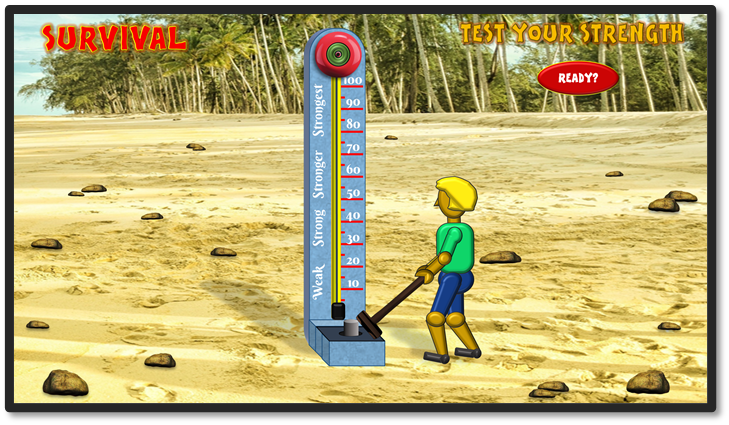 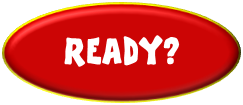 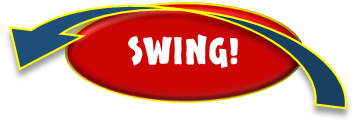 When ready, click on the ‘READY‘ button
When on the ‘SWING’ slide, move your cursor from one side of the screen to the other AS FAST AS YOU CAN
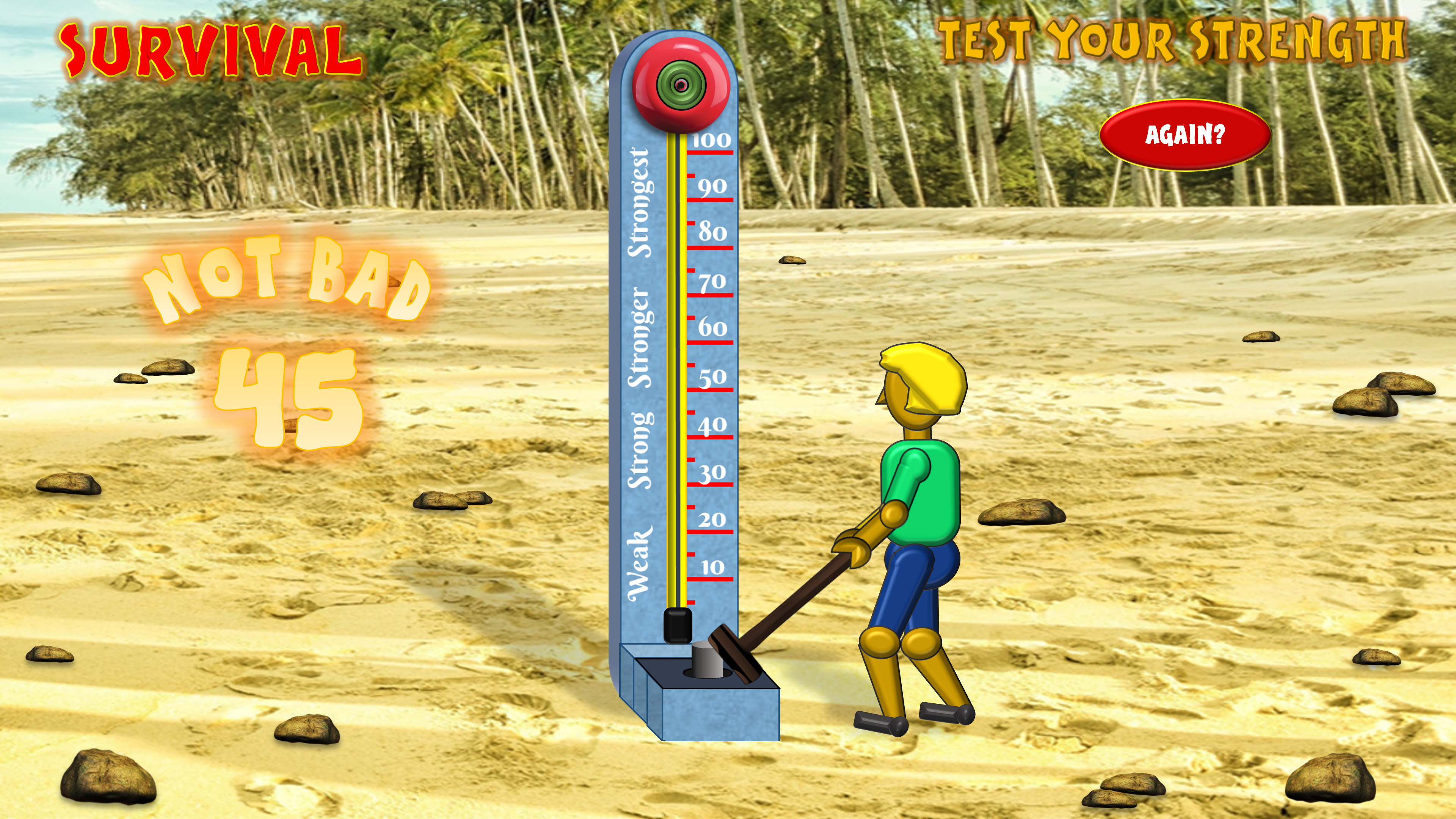 You will then swing the hammer to hit the plunger, raise the puck and get your score.
If you want another try, click on the ‘AGAIN’ button to return to the ‘SWING’ slide.
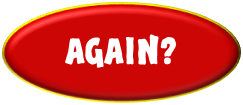 PLAY
Press ‘Esc’ to exit at any time
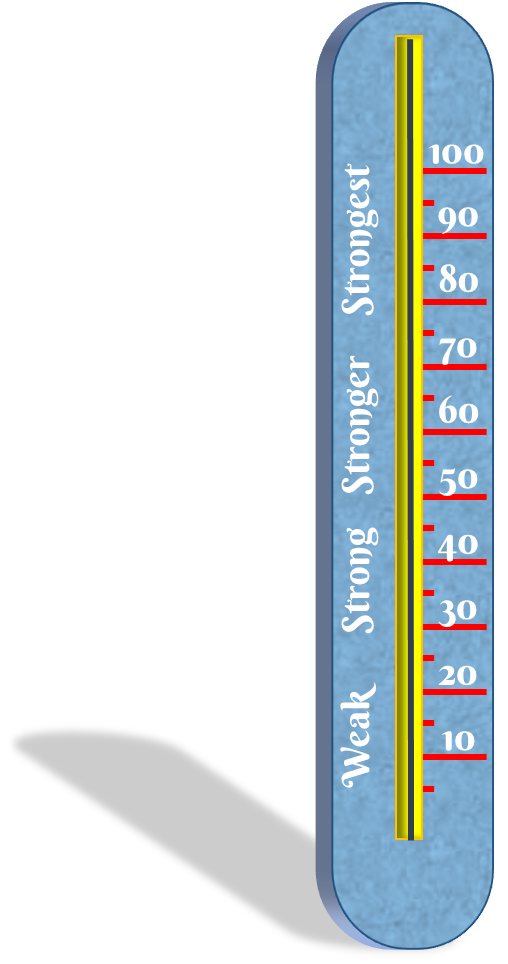 READY?
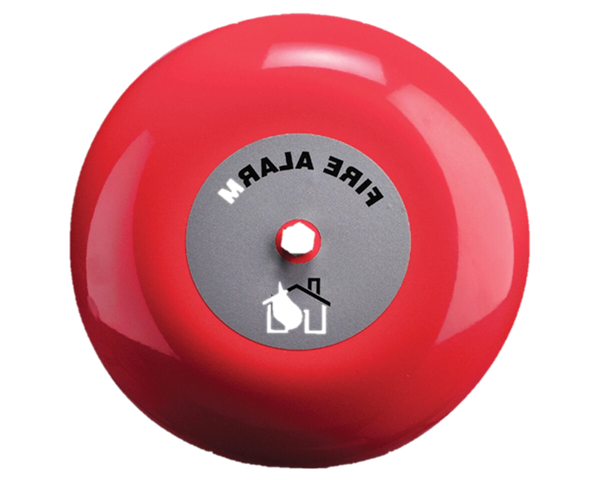 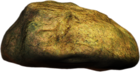 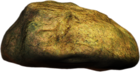 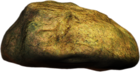 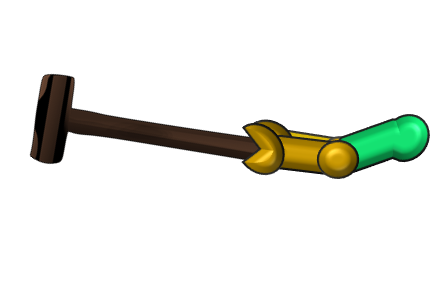 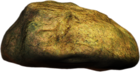 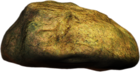 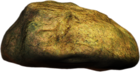 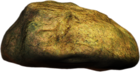 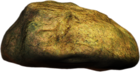 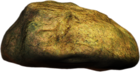 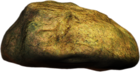 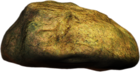 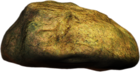 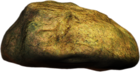 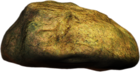 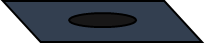 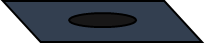 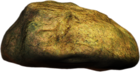 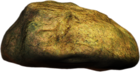 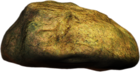 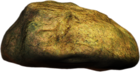 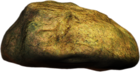 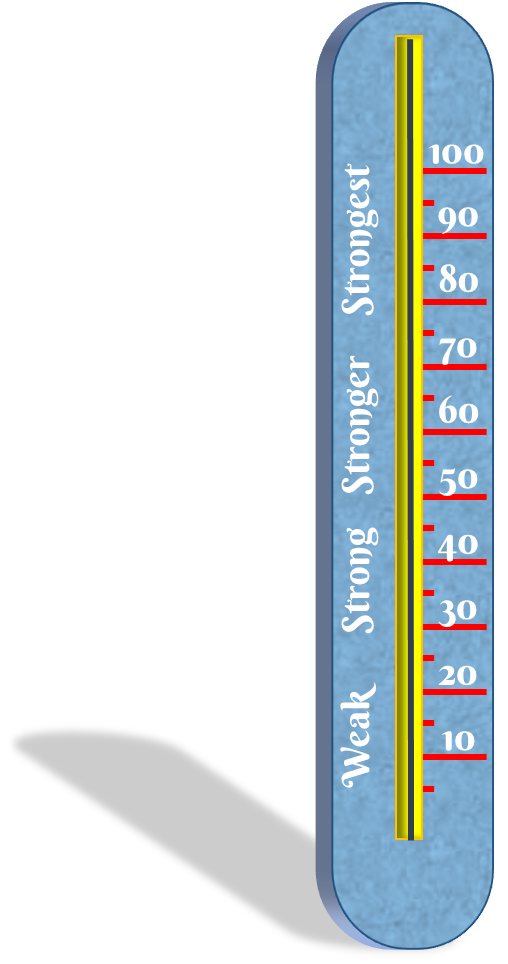 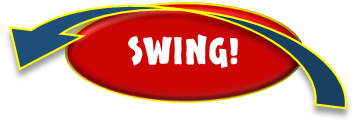 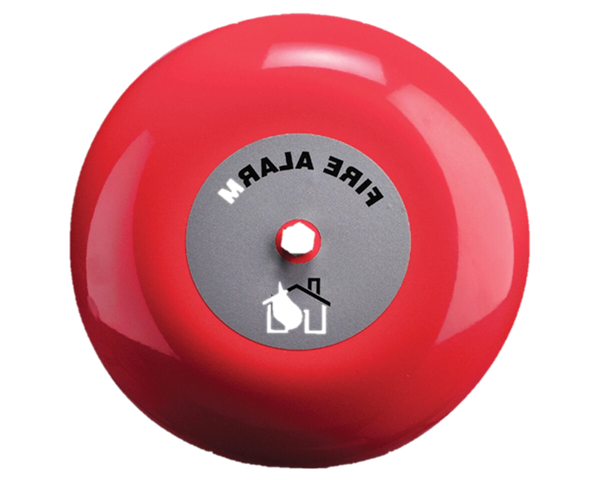 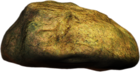 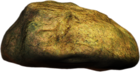 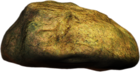 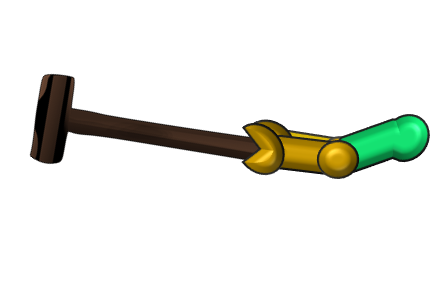 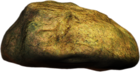 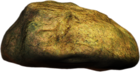 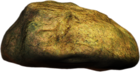 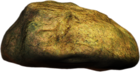 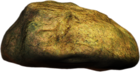 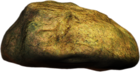 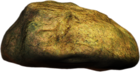 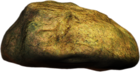 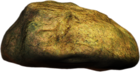 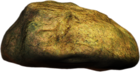 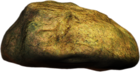 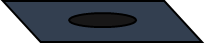 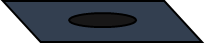 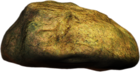 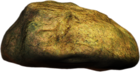 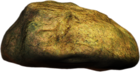 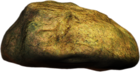 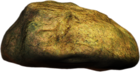 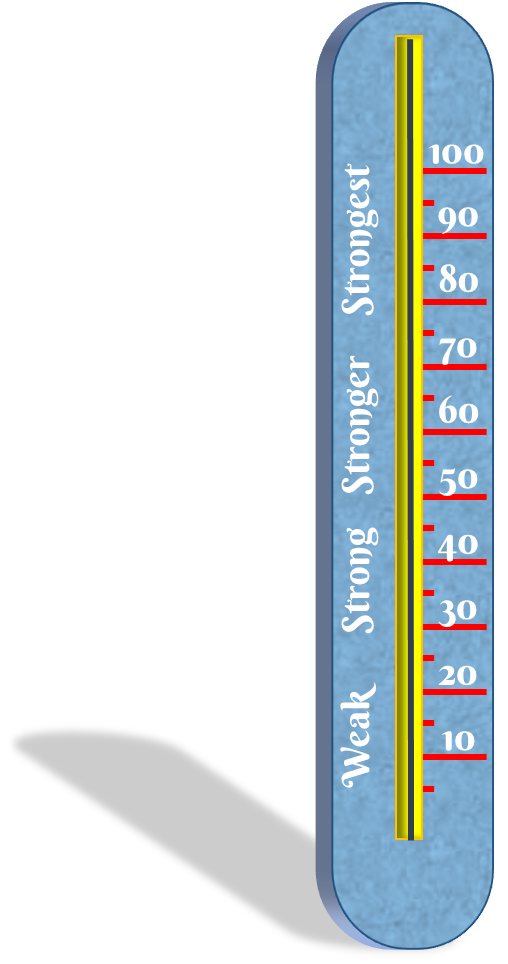 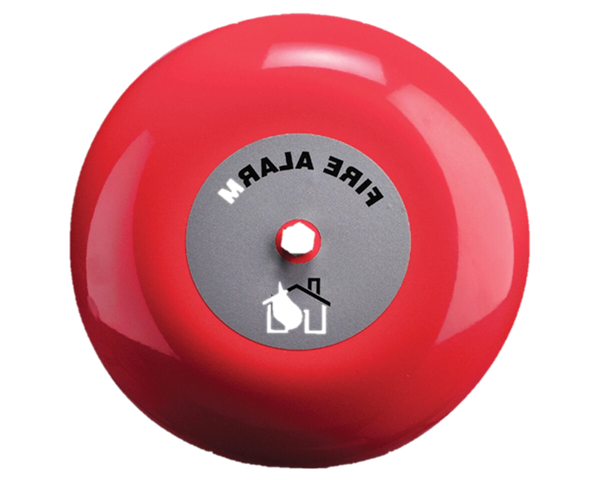 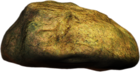 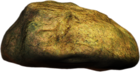 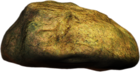 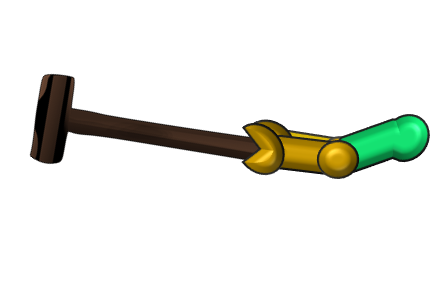 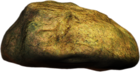 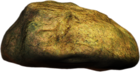 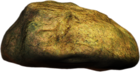 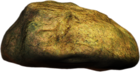 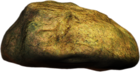 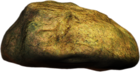 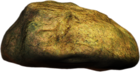 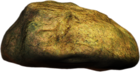 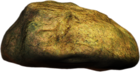 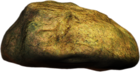 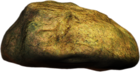 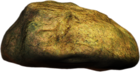 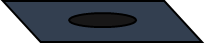 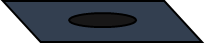 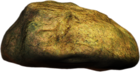 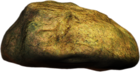 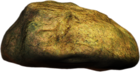 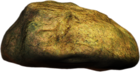 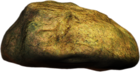 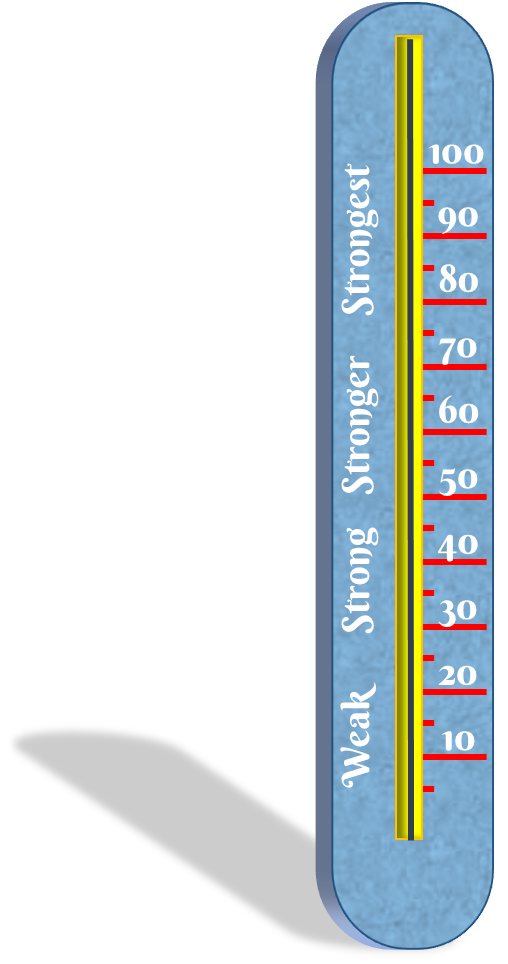 AGAIN?
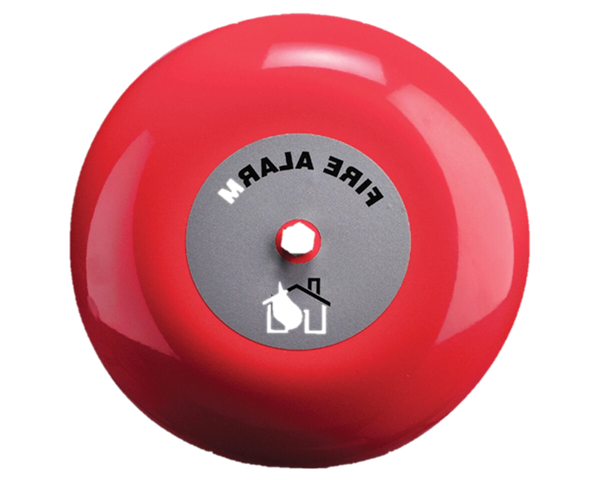 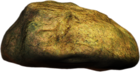 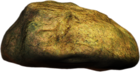 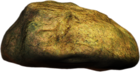 BEST SCORE
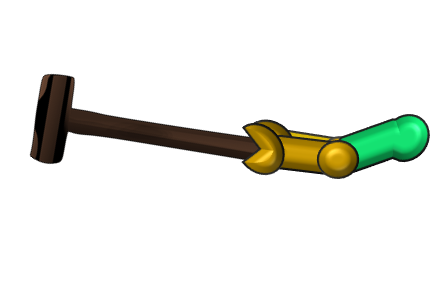 100!
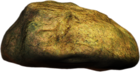 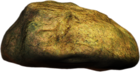 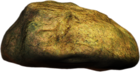 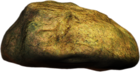 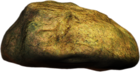 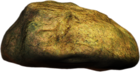 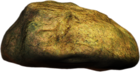 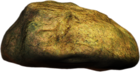 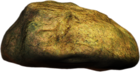 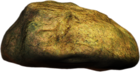 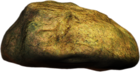 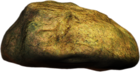 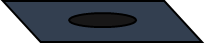 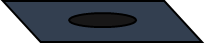 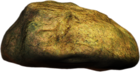 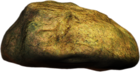 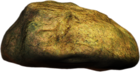 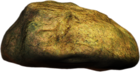 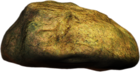 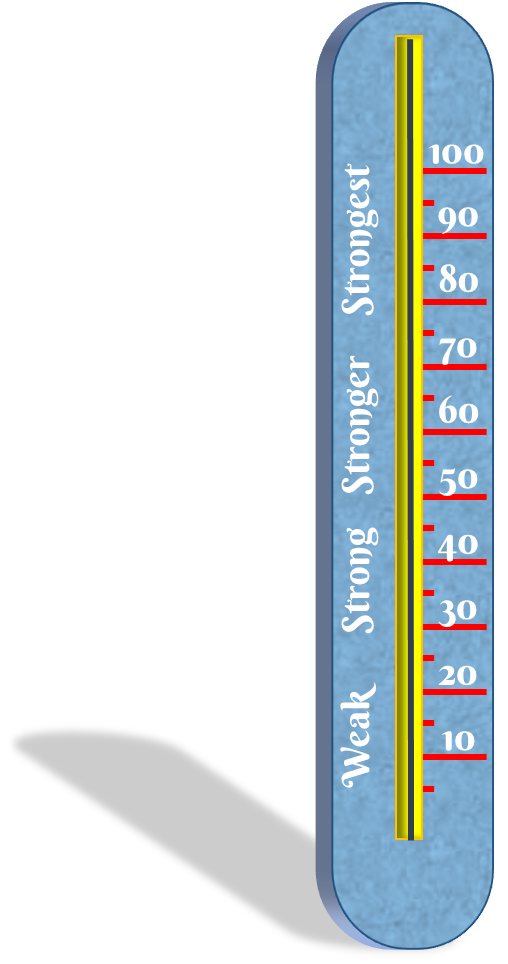 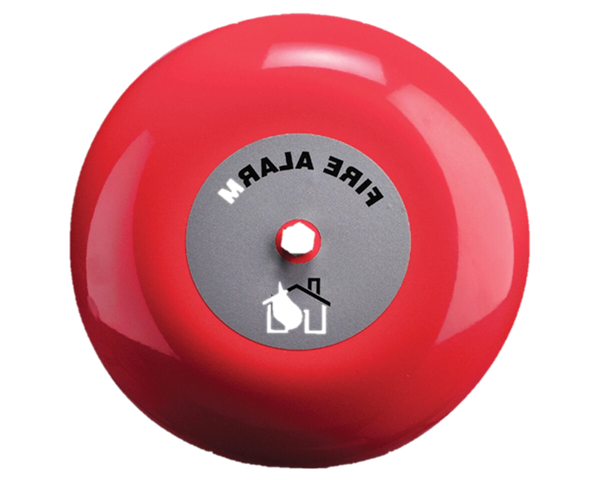 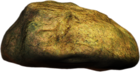 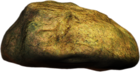 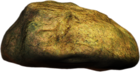 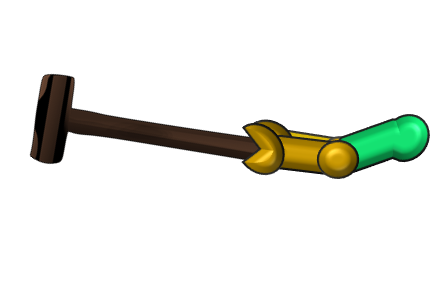 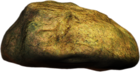 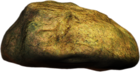 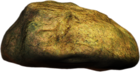 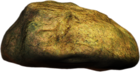 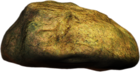 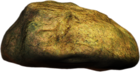 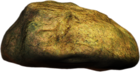 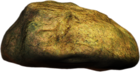 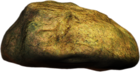 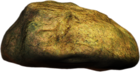 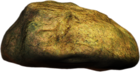 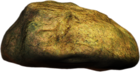 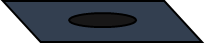 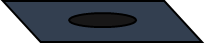 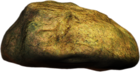 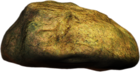 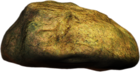 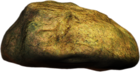 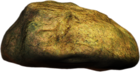 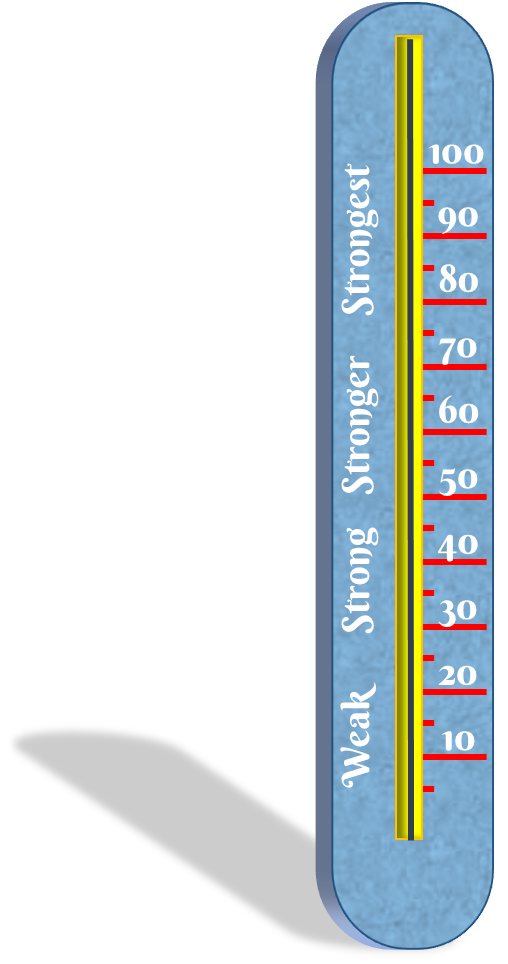 AGAIN?
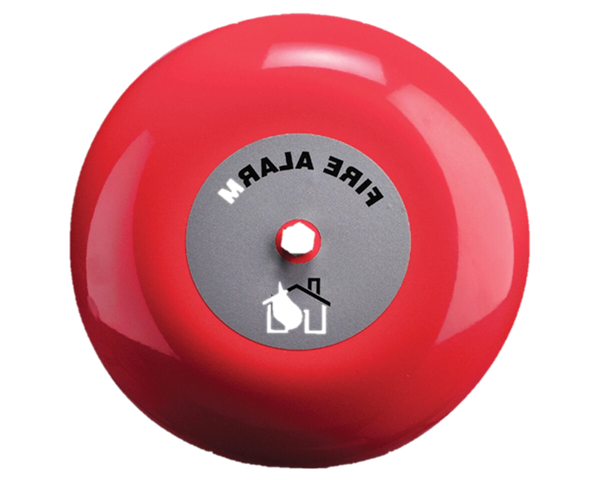 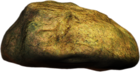 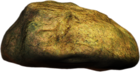 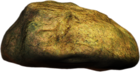 GREAT SCORE!
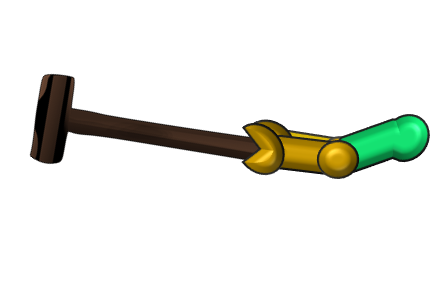 95
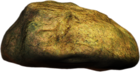 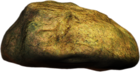 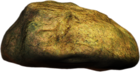 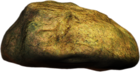 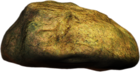 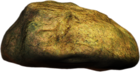 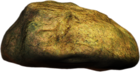 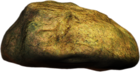 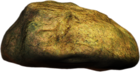 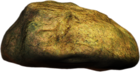 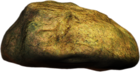 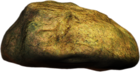 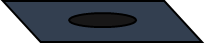 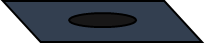 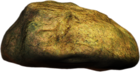 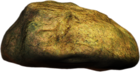 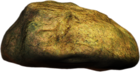 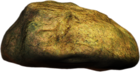 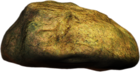 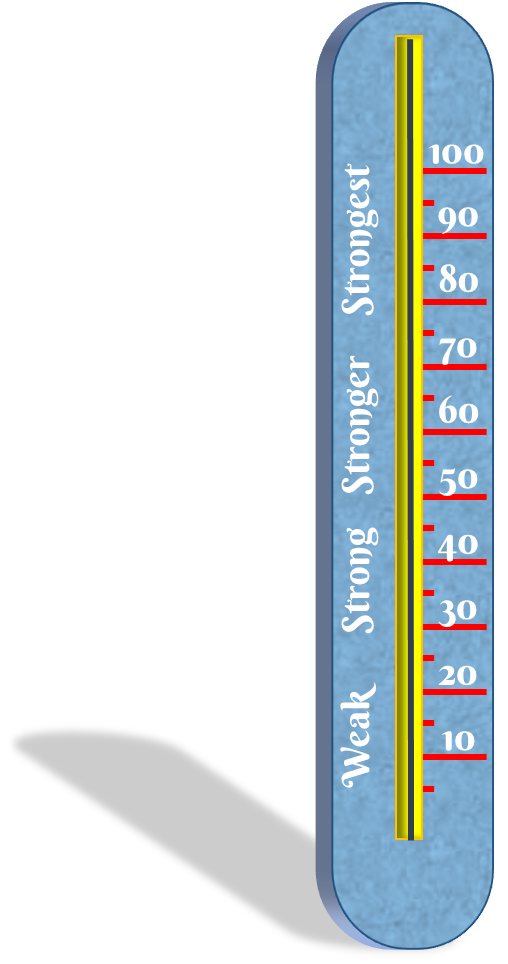 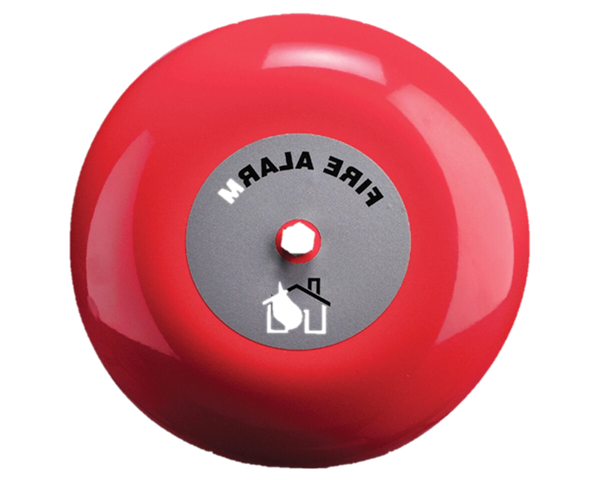 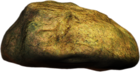 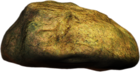 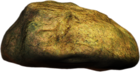 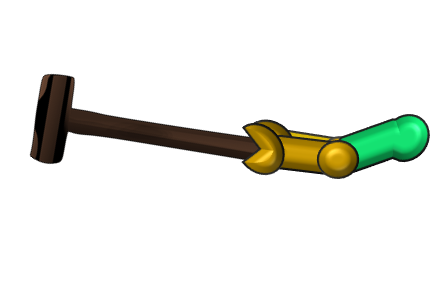 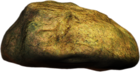 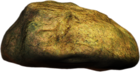 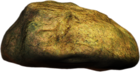 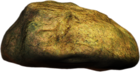 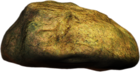 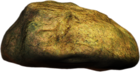 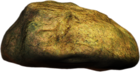 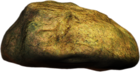 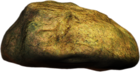 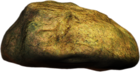 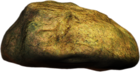 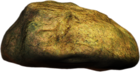 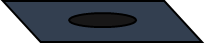 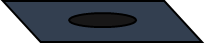 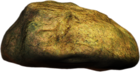 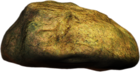 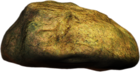 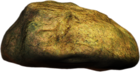 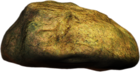 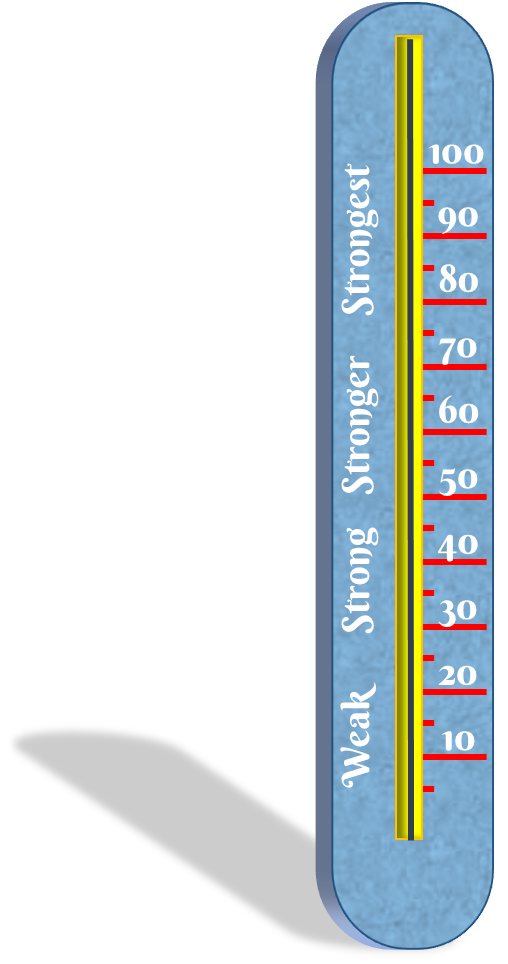 AGAIN?
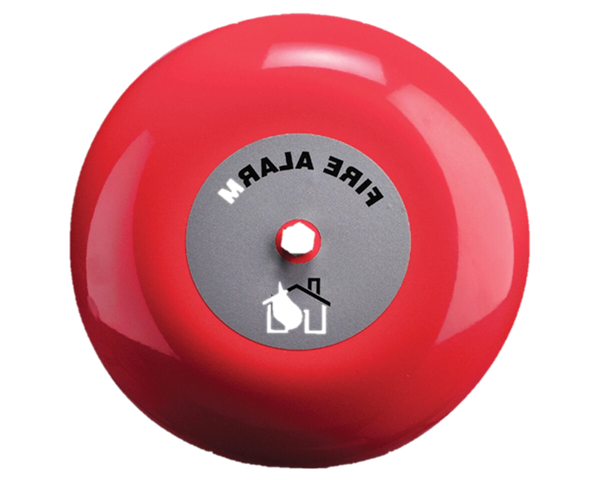 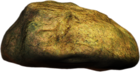 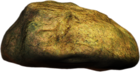 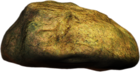 GREAT SCORE!
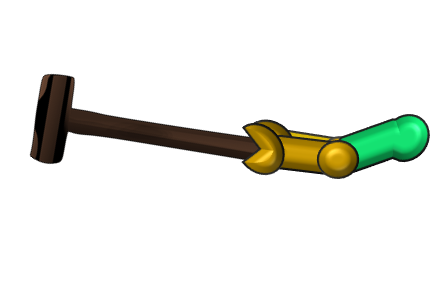 90
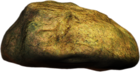 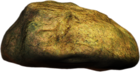 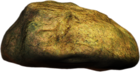 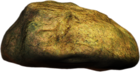 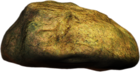 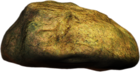 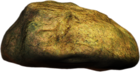 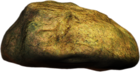 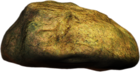 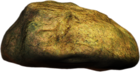 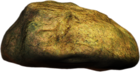 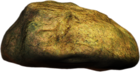 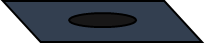 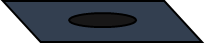 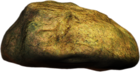 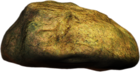 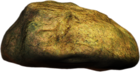 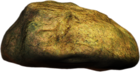 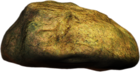 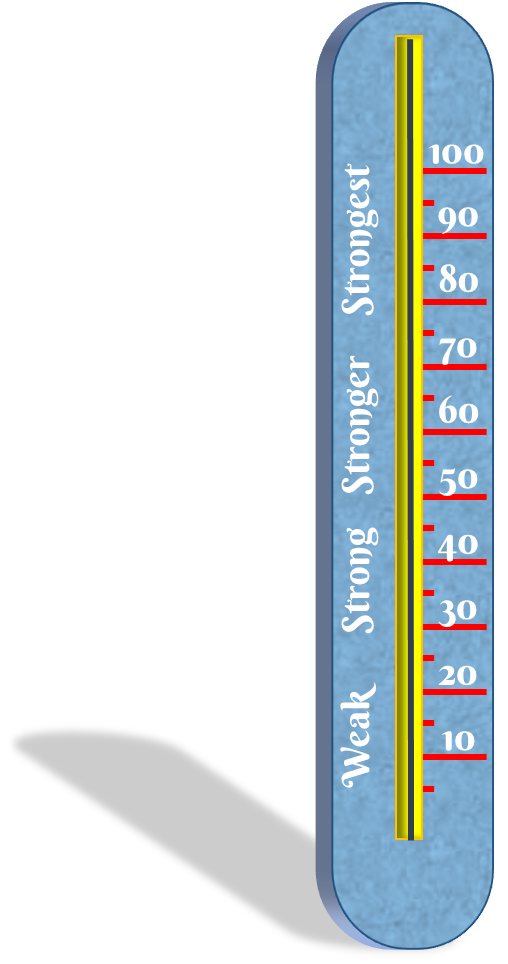 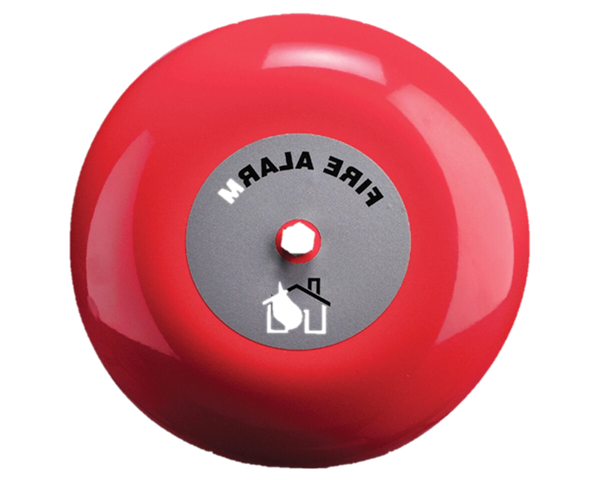 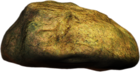 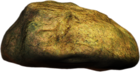 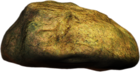 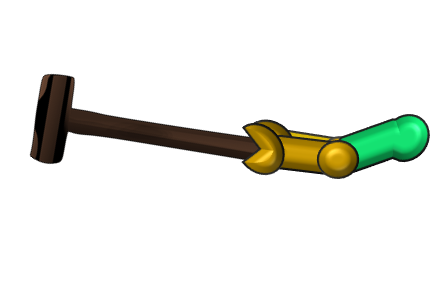 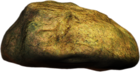 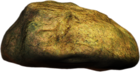 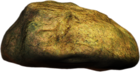 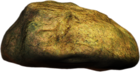 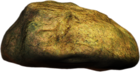 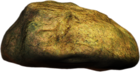 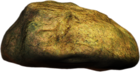 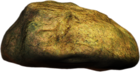 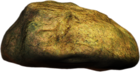 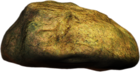 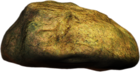 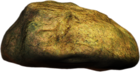 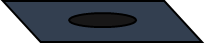 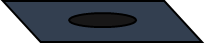 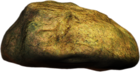 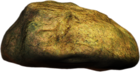 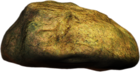 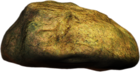 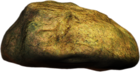 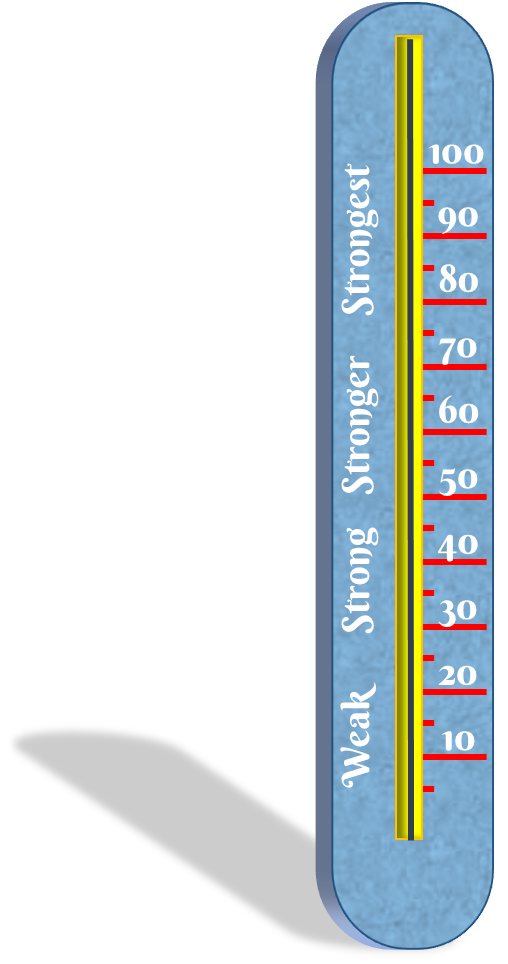 AGAIN?
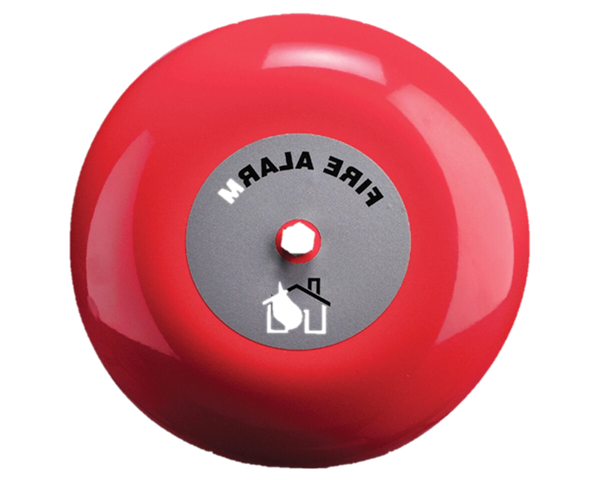 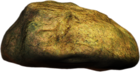 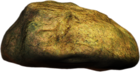 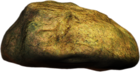 GREAT SCORE
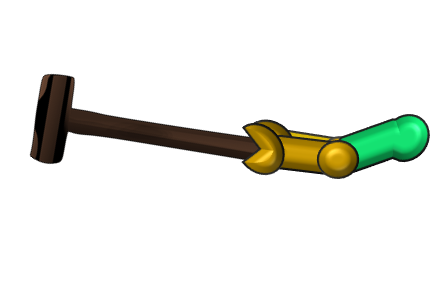 85
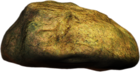 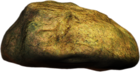 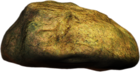 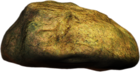 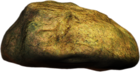 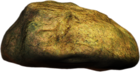 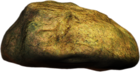 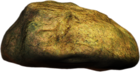 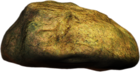 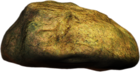 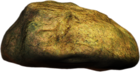 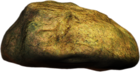 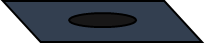 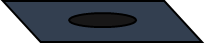 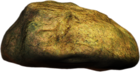 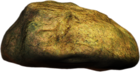 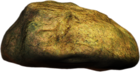 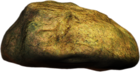 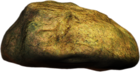 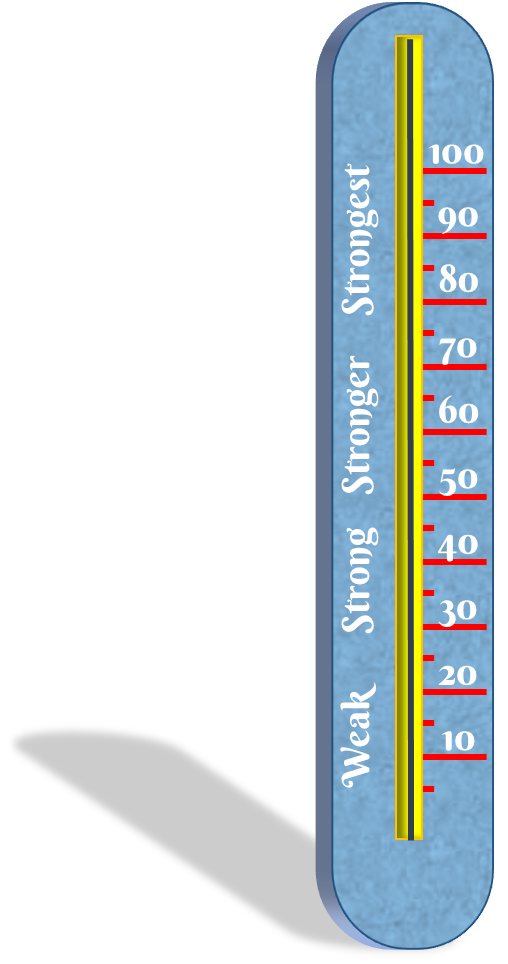 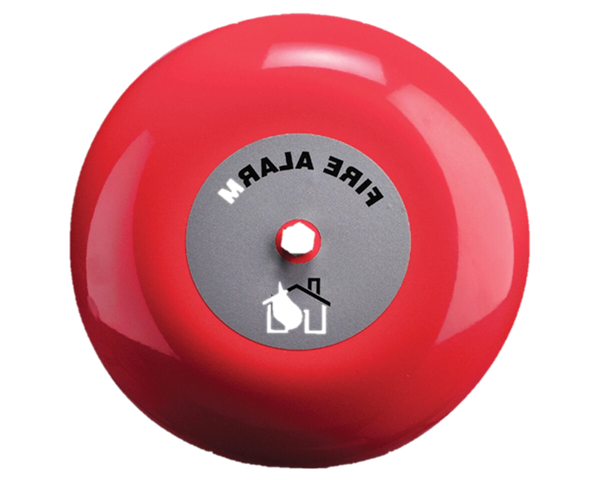 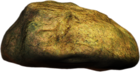 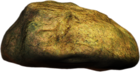 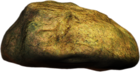 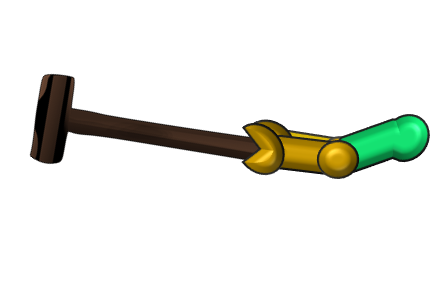 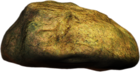 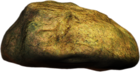 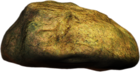 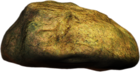 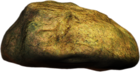 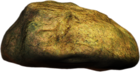 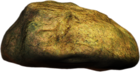 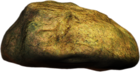 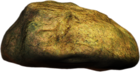 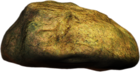 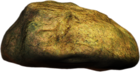 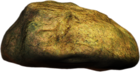 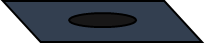 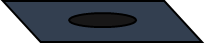 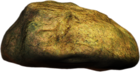 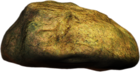 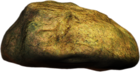 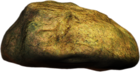 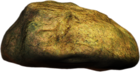 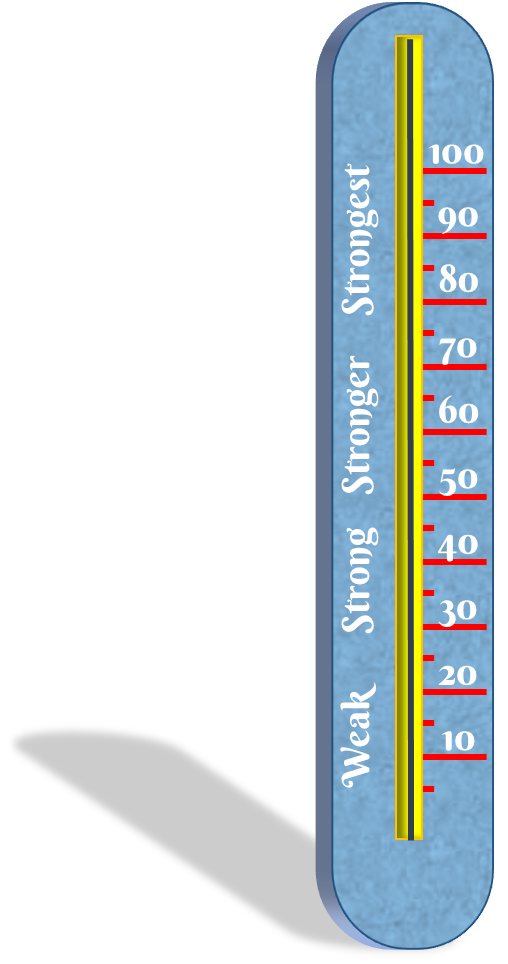 AGAIN?
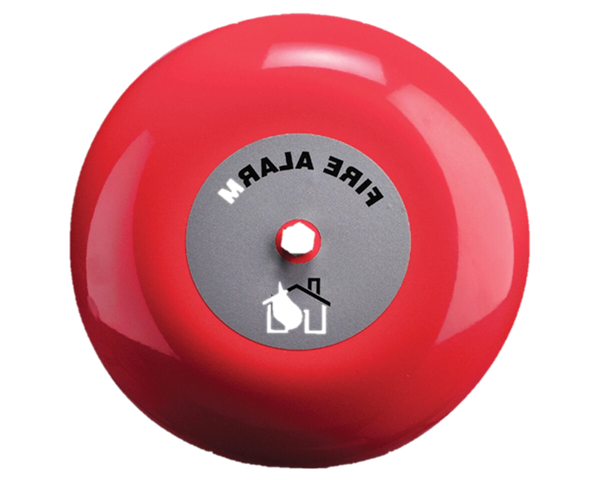 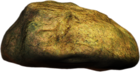 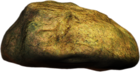 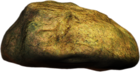 GREAT SCORE
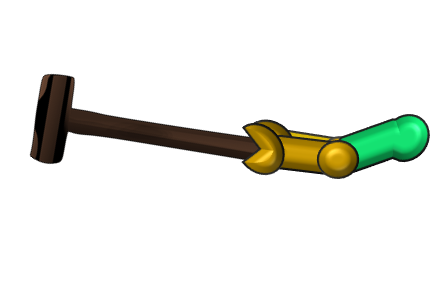 80
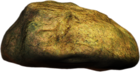 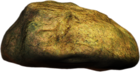 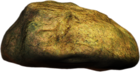 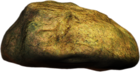 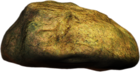 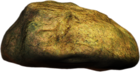 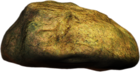 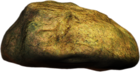 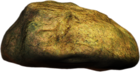 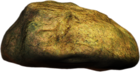 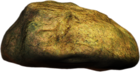 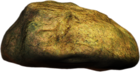 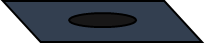 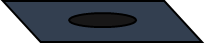 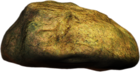 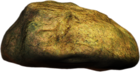 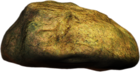 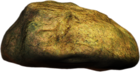 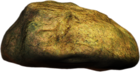 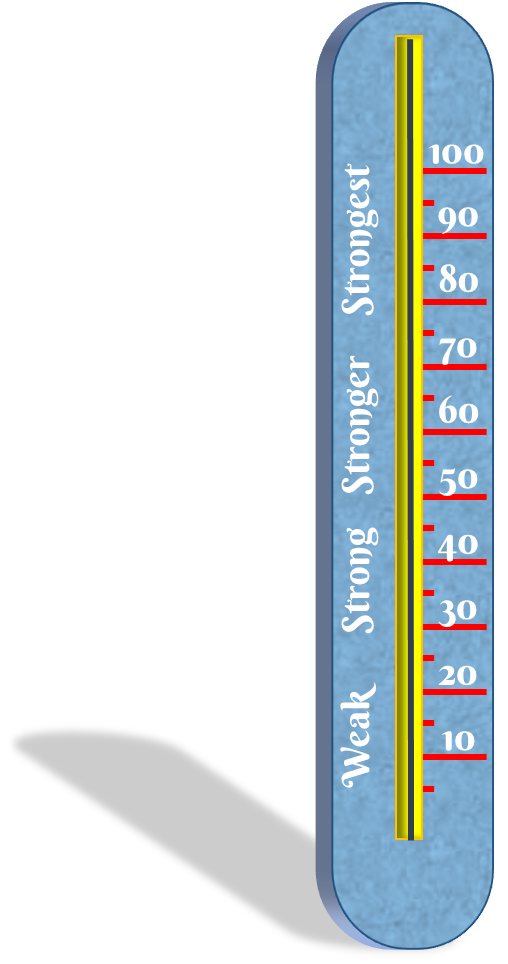 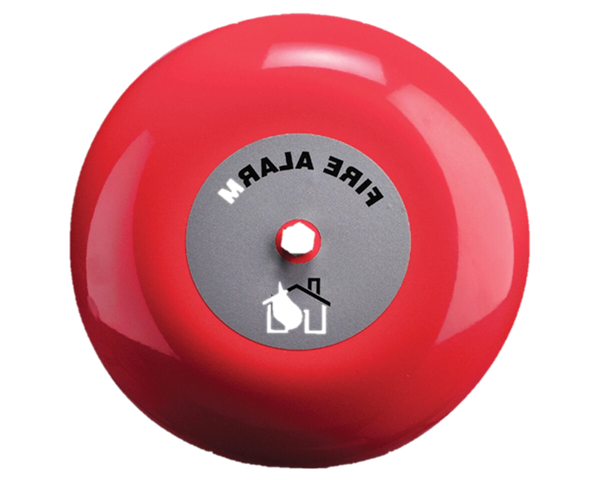 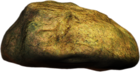 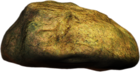 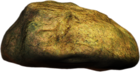 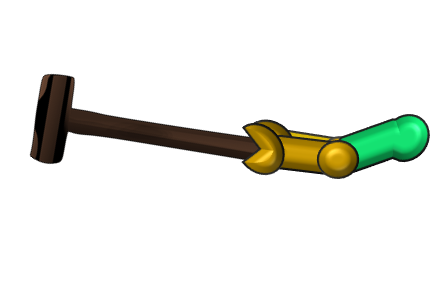 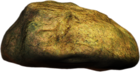 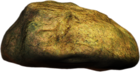 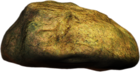 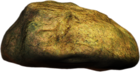 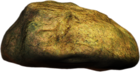 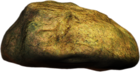 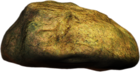 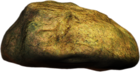 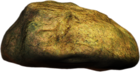 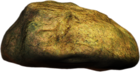 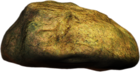 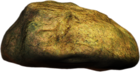 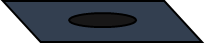 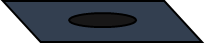 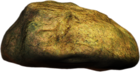 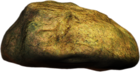 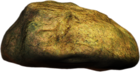 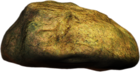 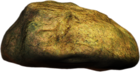 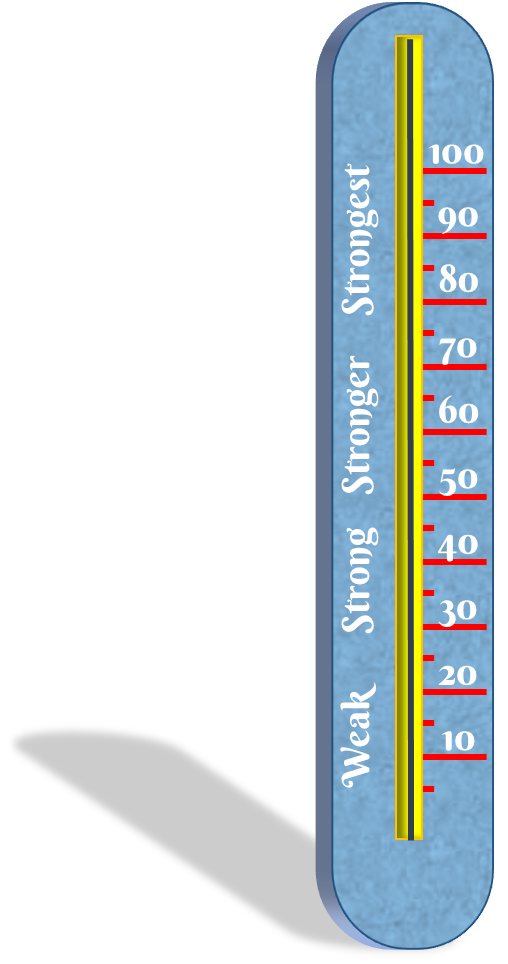 AGAIN?
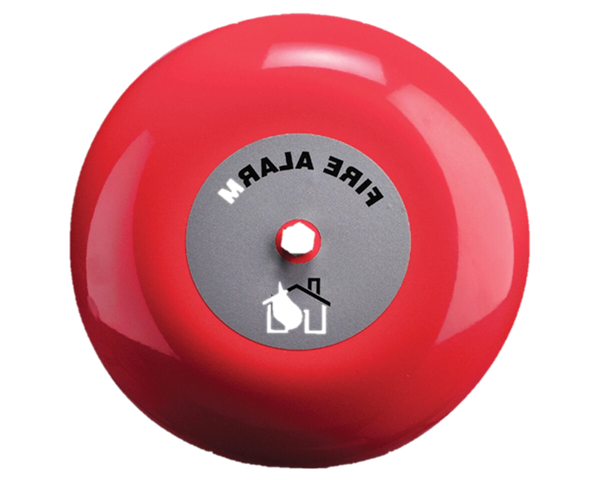 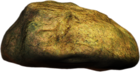 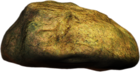 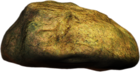 GOOD SCORE!
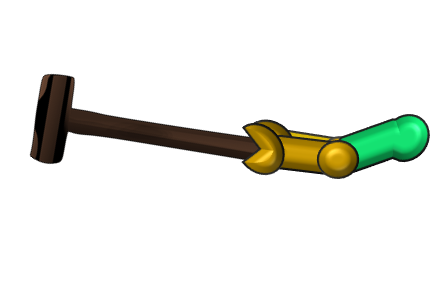 75
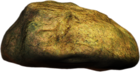 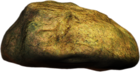 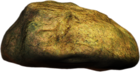 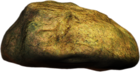 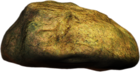 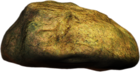 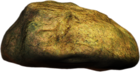 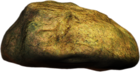 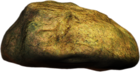 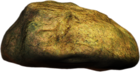 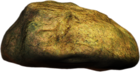 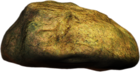 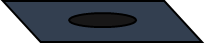 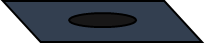 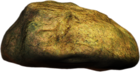 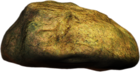 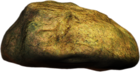 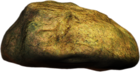 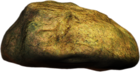 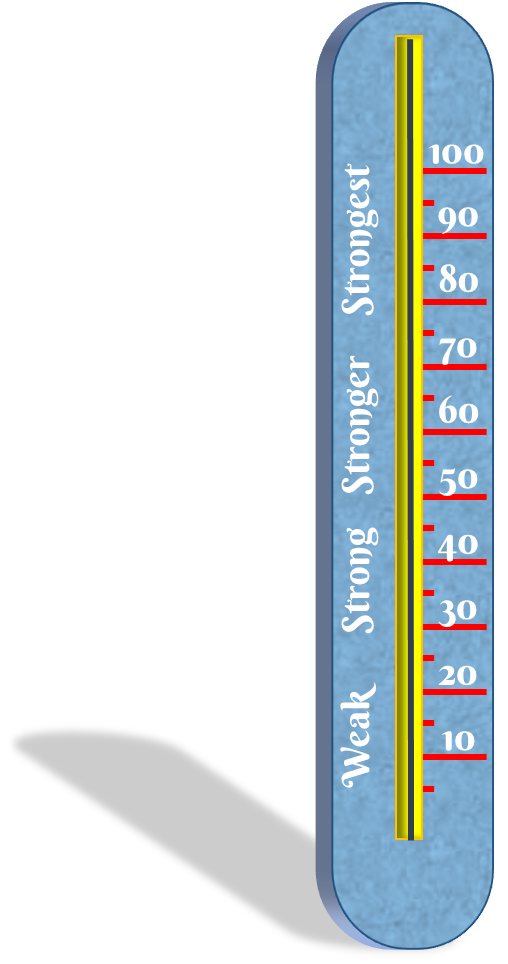 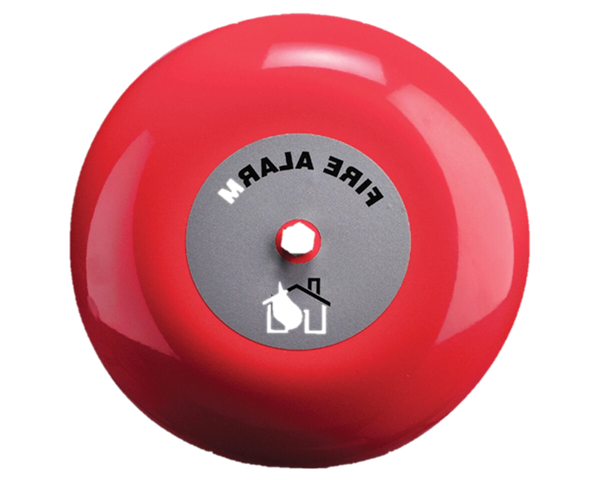 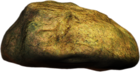 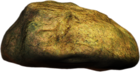 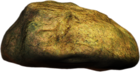 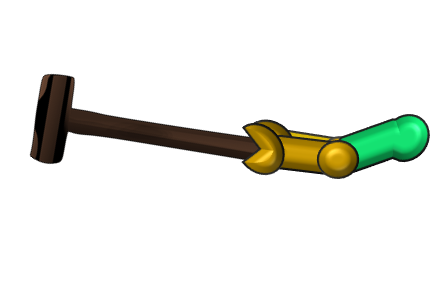 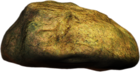 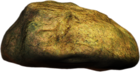 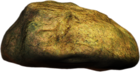 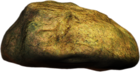 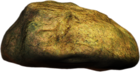 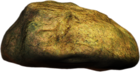 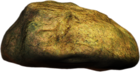 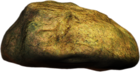 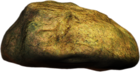 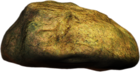 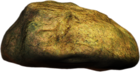 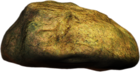 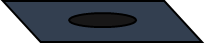 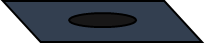 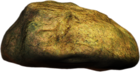 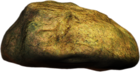 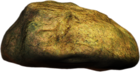 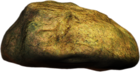 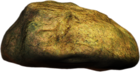 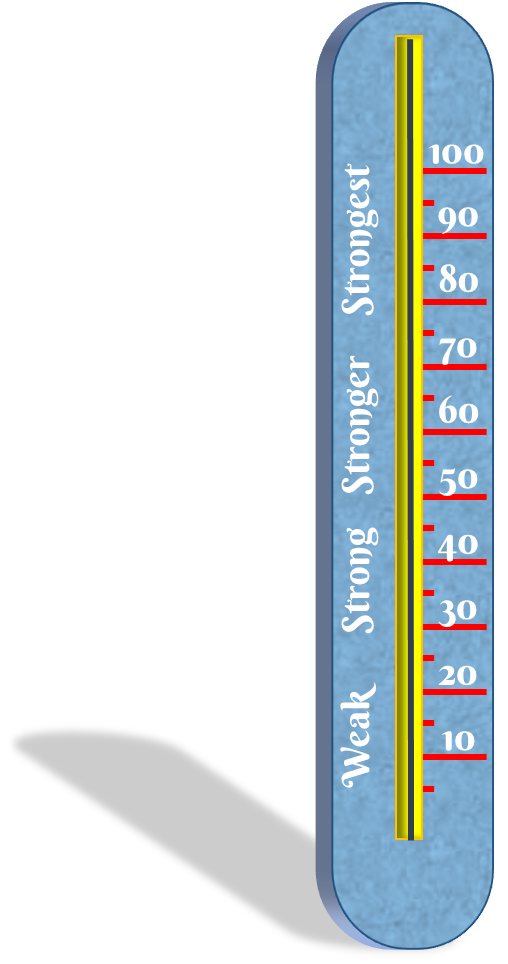 AGAIN?
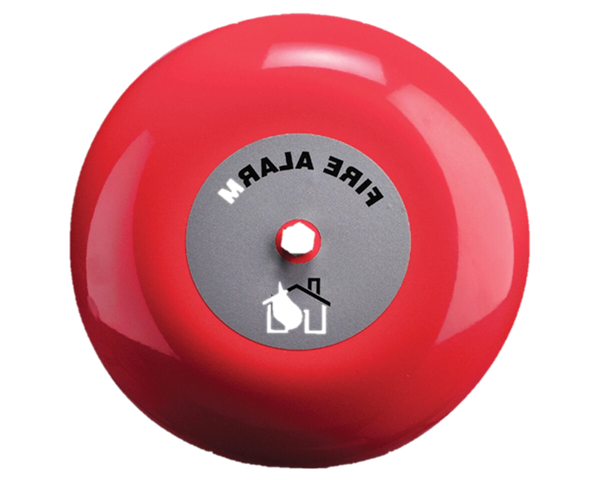 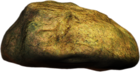 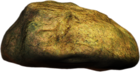 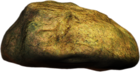 GOOD SCORE!
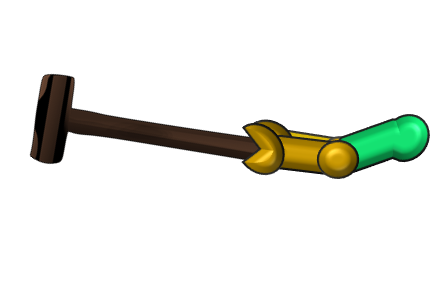 70
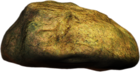 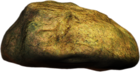 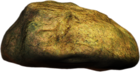 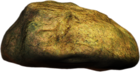 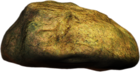 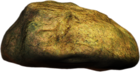 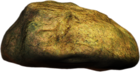 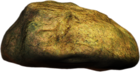 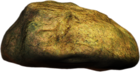 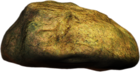 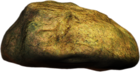 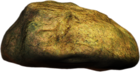 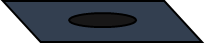 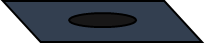 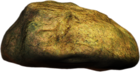 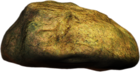 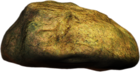 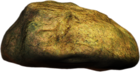 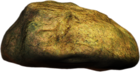 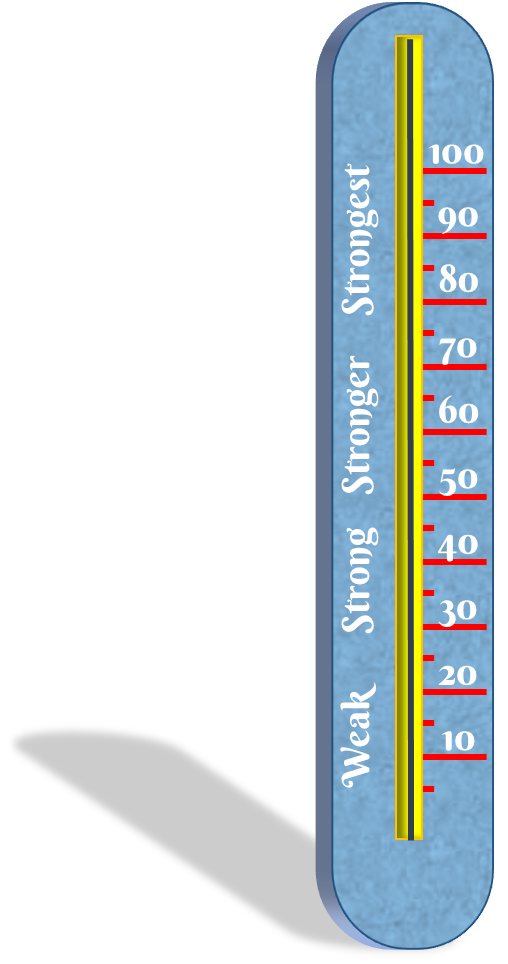 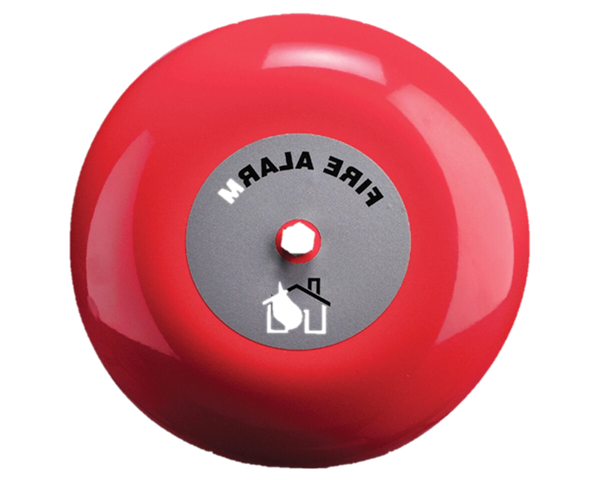 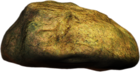 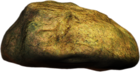 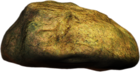 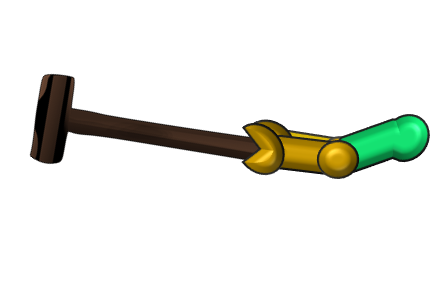 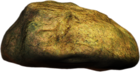 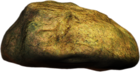 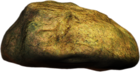 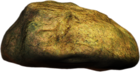 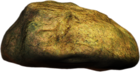 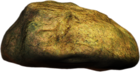 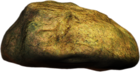 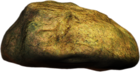 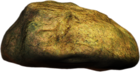 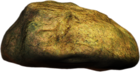 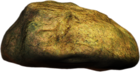 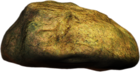 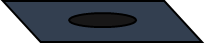 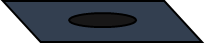 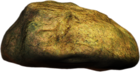 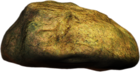 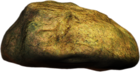 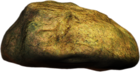 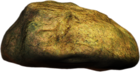 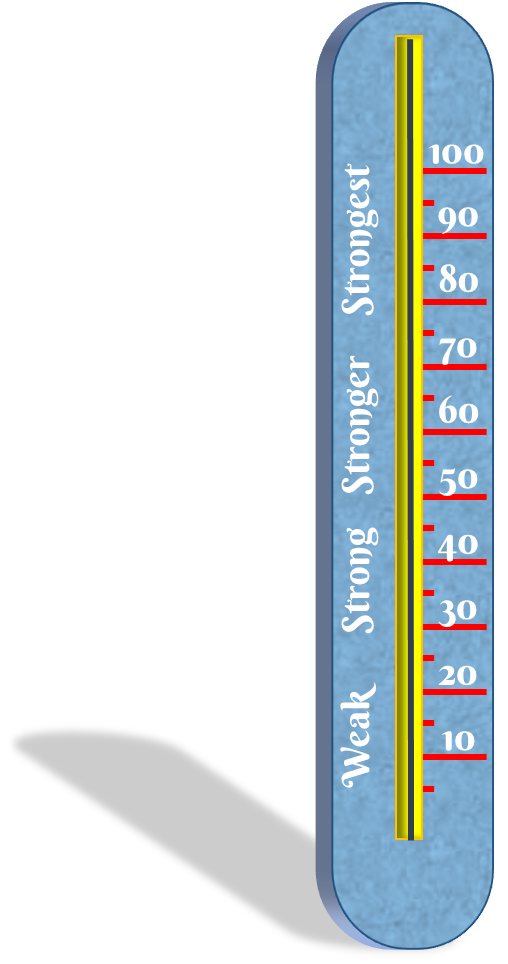 AGAIN?
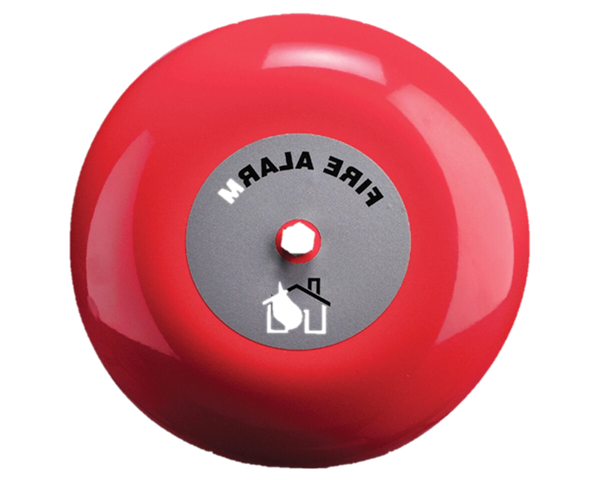 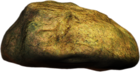 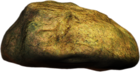 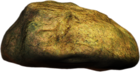 GOOD SCORE!
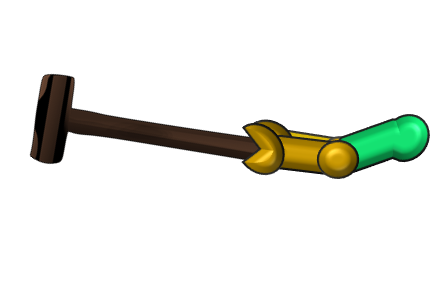 65
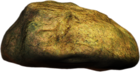 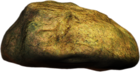 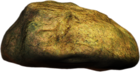 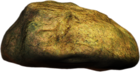 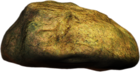 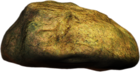 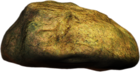 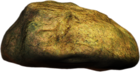 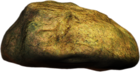 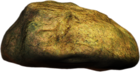 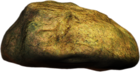 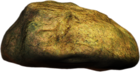 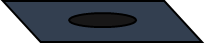 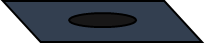 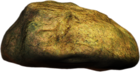 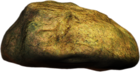 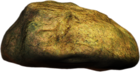 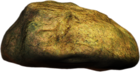 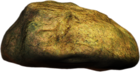 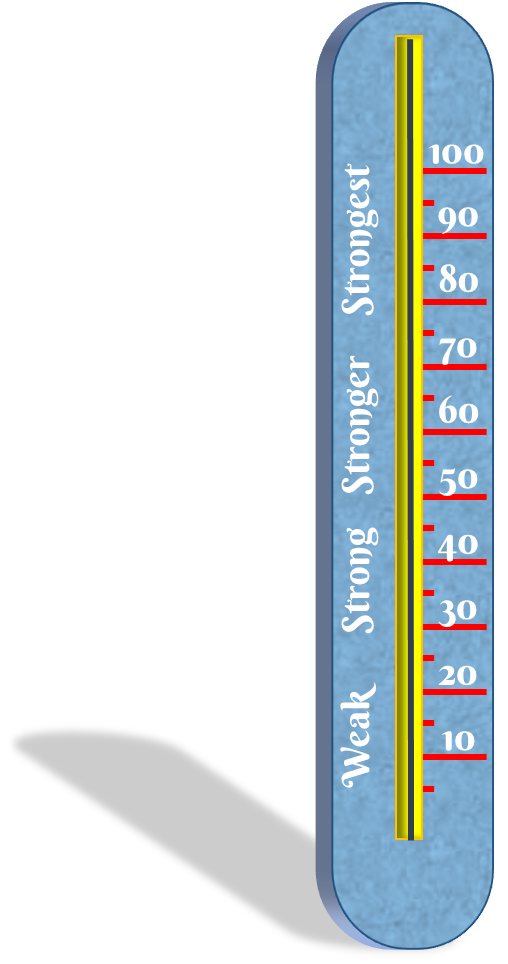 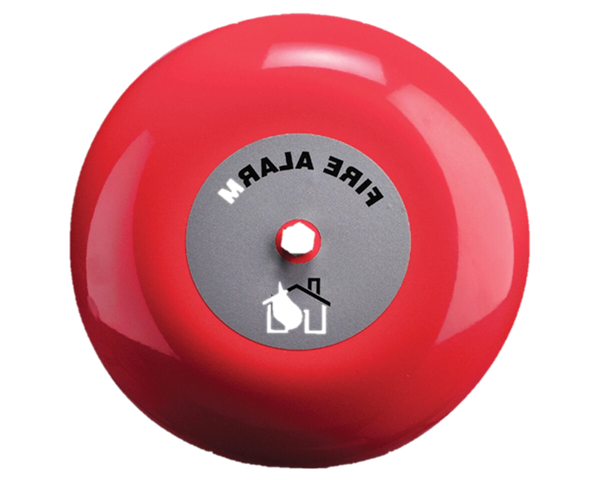 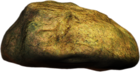 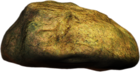 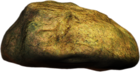 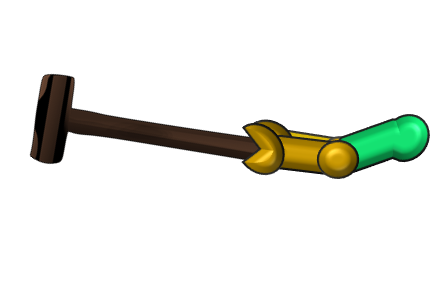 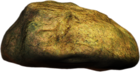 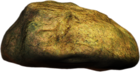 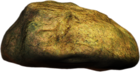 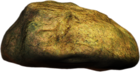 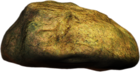 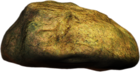 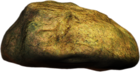 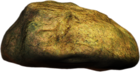 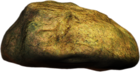 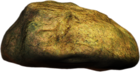 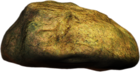 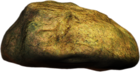 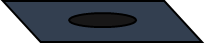 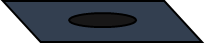 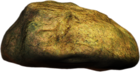 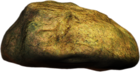 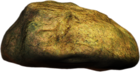 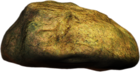 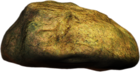 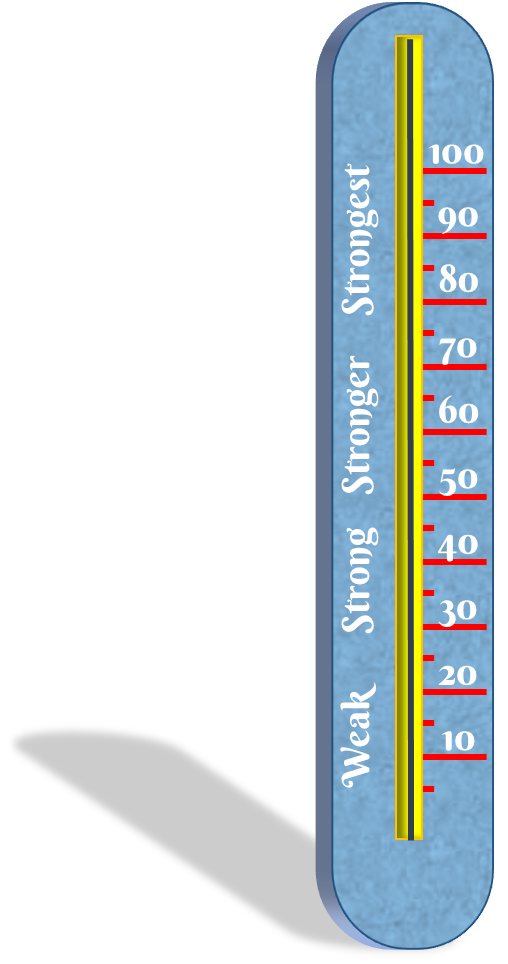 AGAIN?
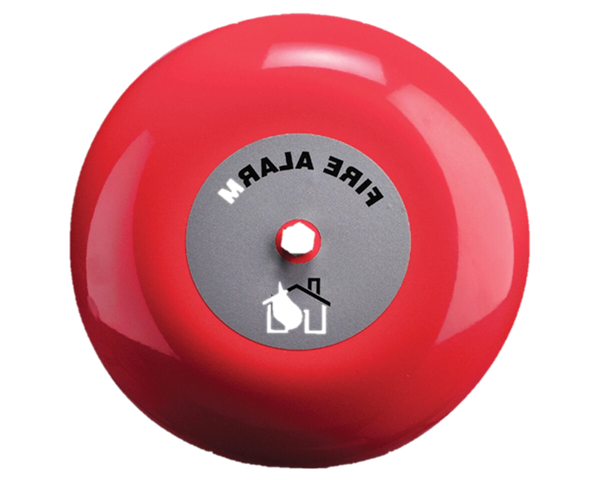 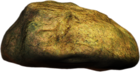 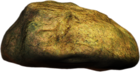 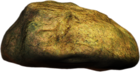 GOOD SCORE
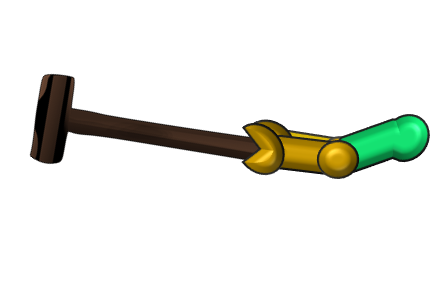 60
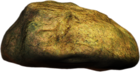 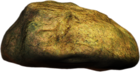 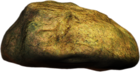 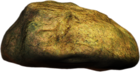 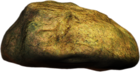 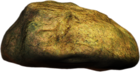 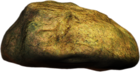 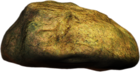 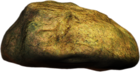 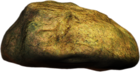 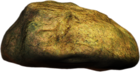 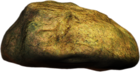 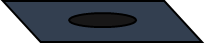 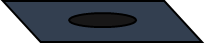 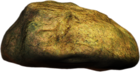 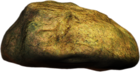 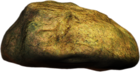 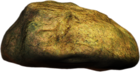 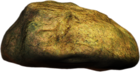 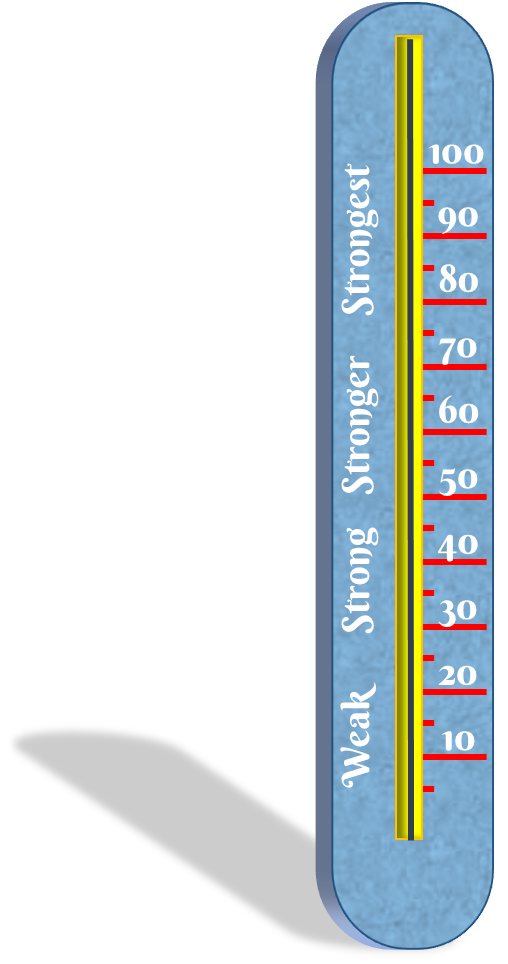 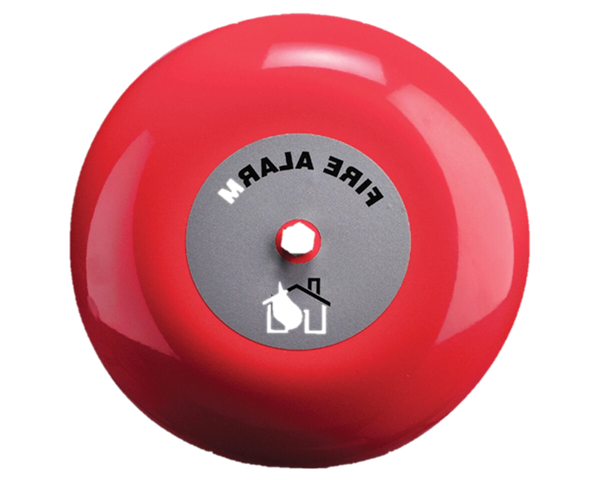 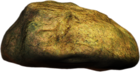 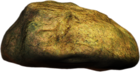 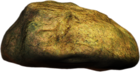 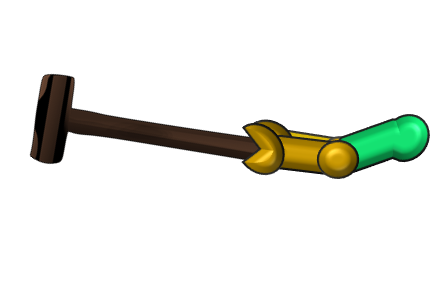 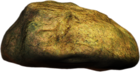 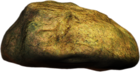 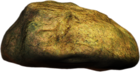 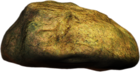 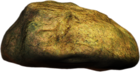 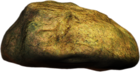 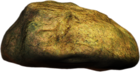 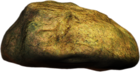 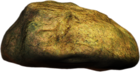 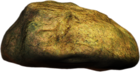 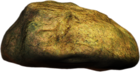 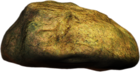 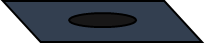 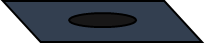 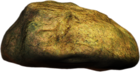 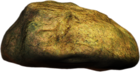 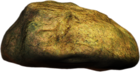 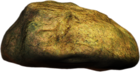 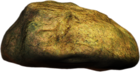 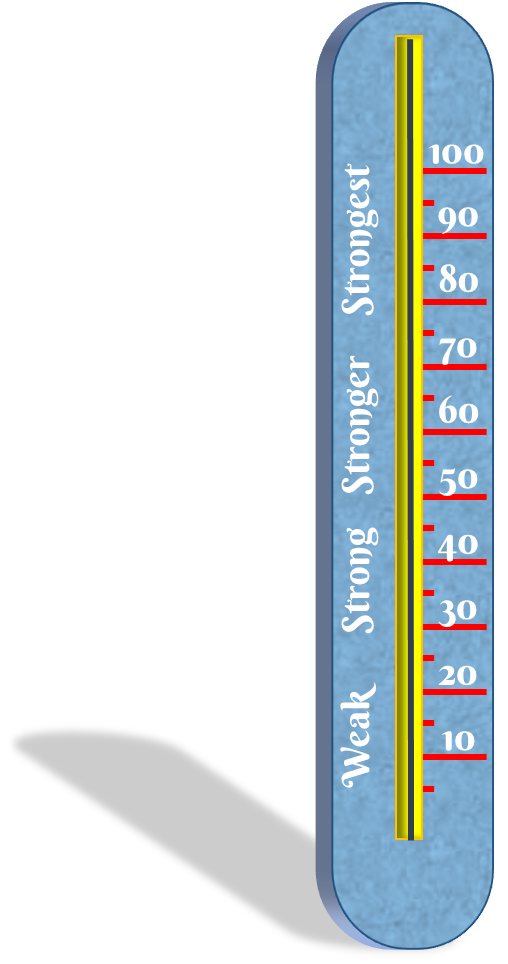 AGAIN?
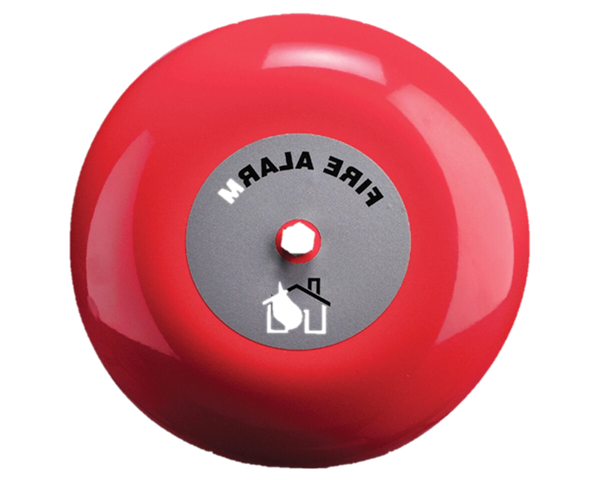 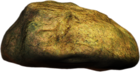 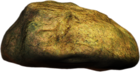 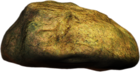 GOOD SCORE
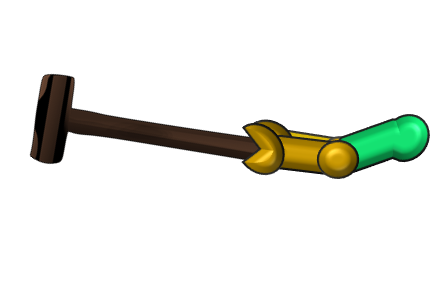 55
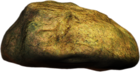 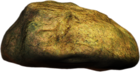 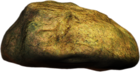 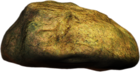 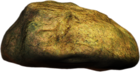 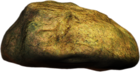 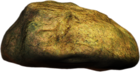 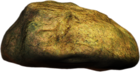 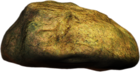 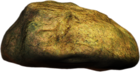 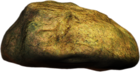 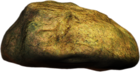 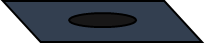 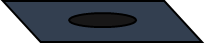 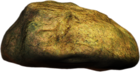 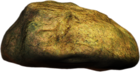 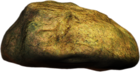 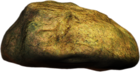 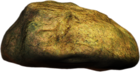 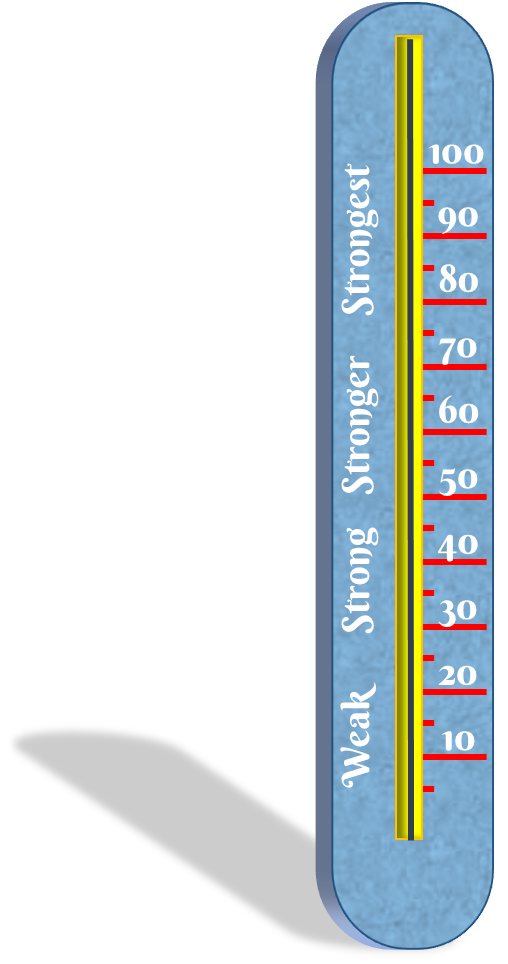 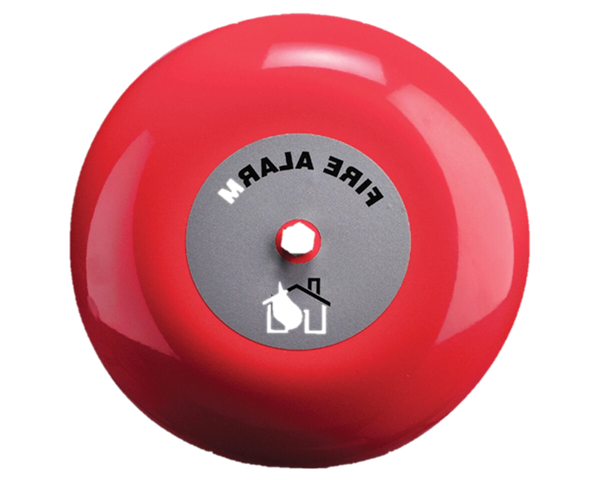 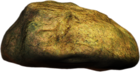 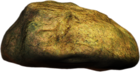 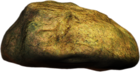 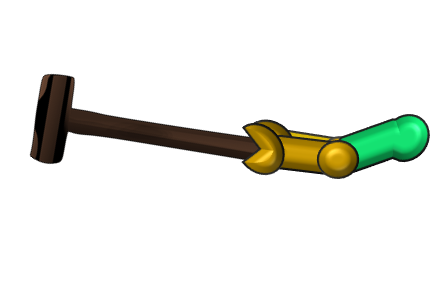 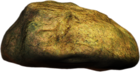 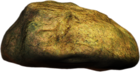 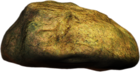 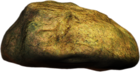 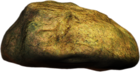 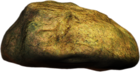 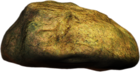 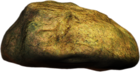 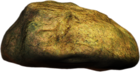 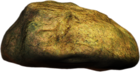 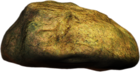 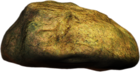 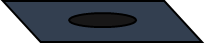 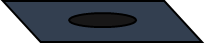 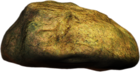 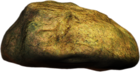 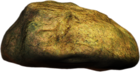 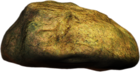 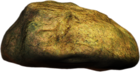 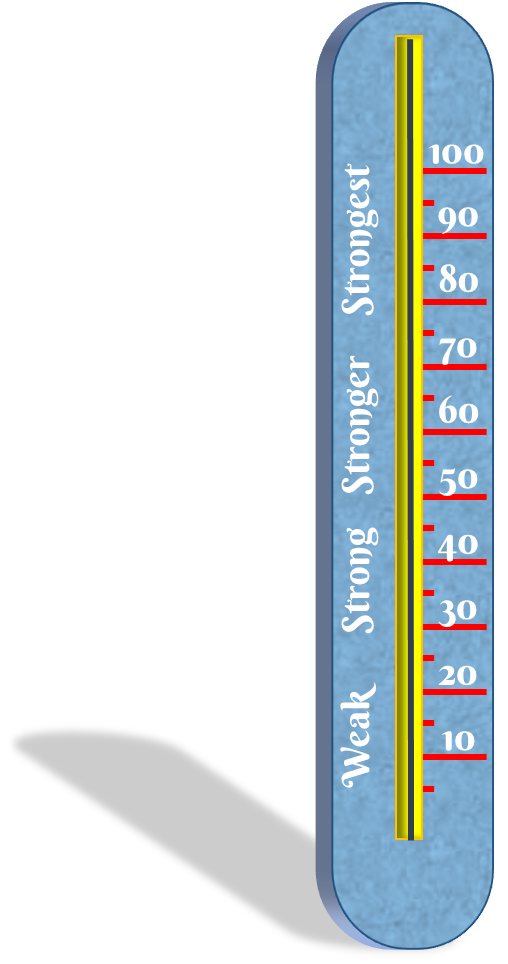 AGAIN?
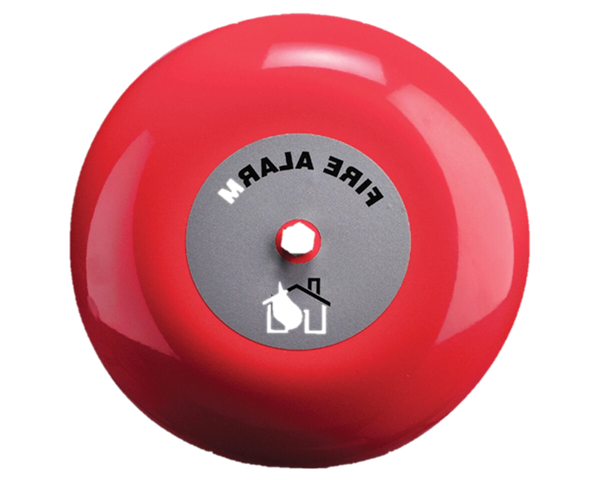 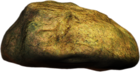 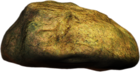 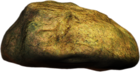 NOT BAD
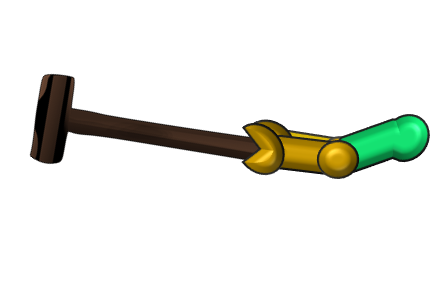 50
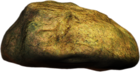 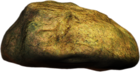 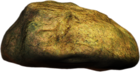 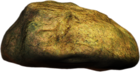 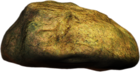 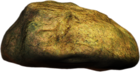 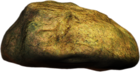 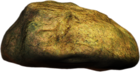 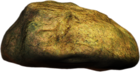 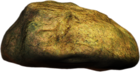 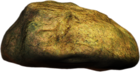 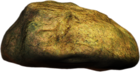 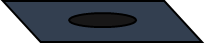 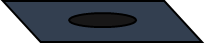 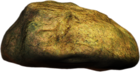 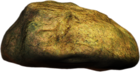 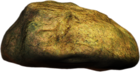 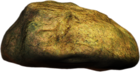 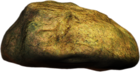 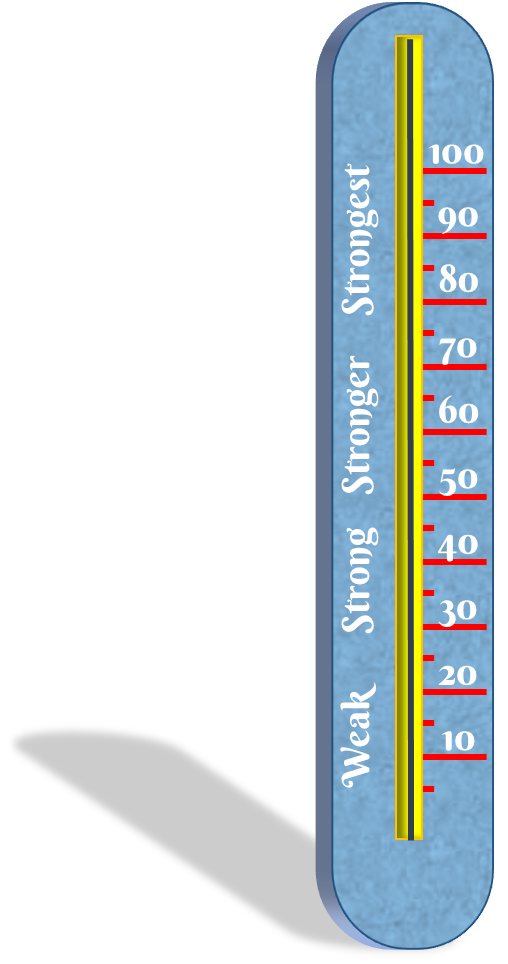 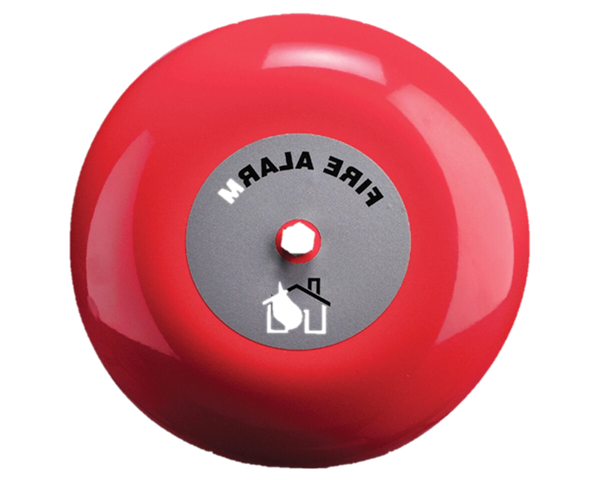 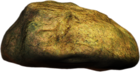 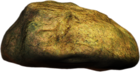 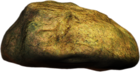 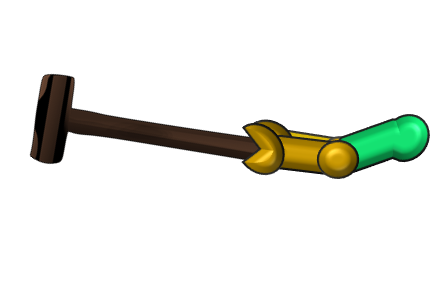 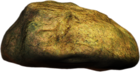 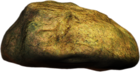 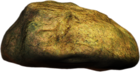 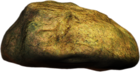 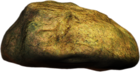 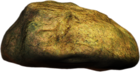 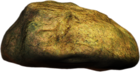 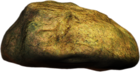 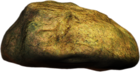 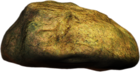 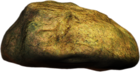 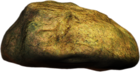 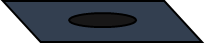 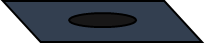 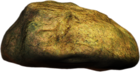 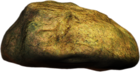 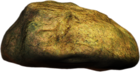 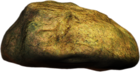 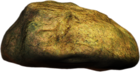 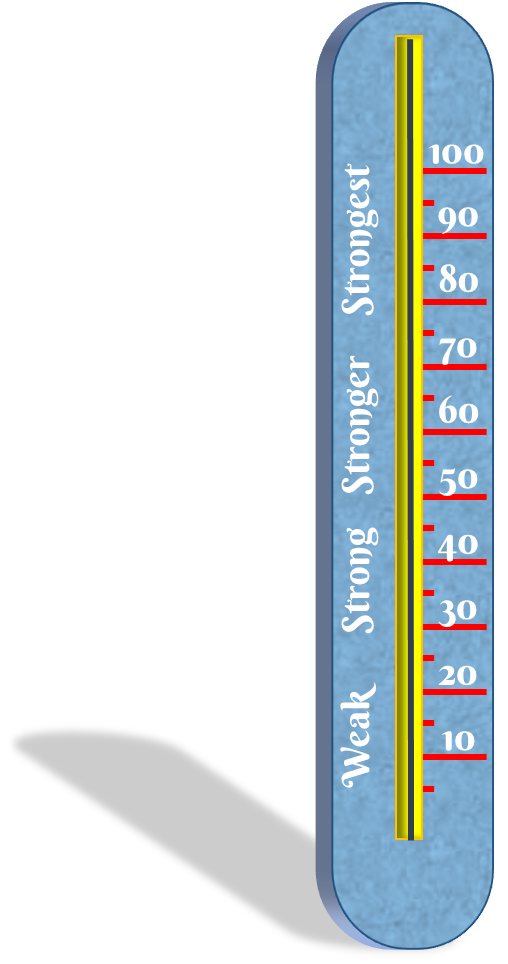 AGAIN?
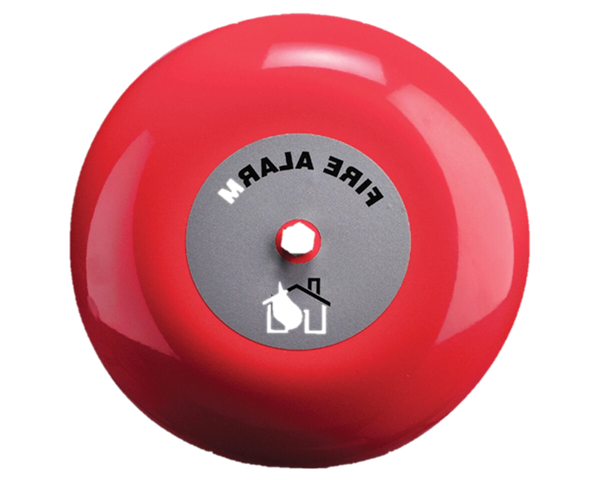 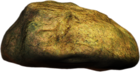 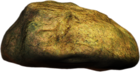 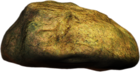 NOT BAD
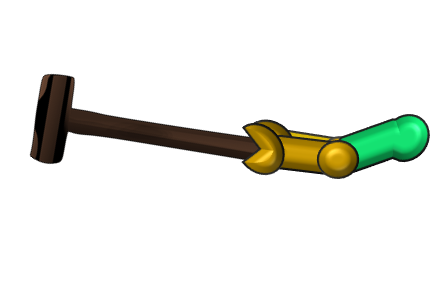 45
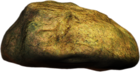 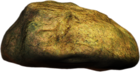 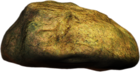 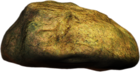 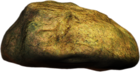 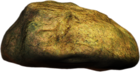 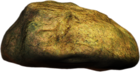 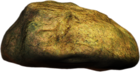 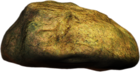 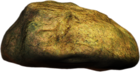 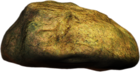 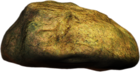 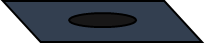 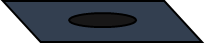 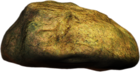 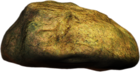 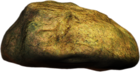 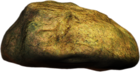 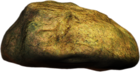 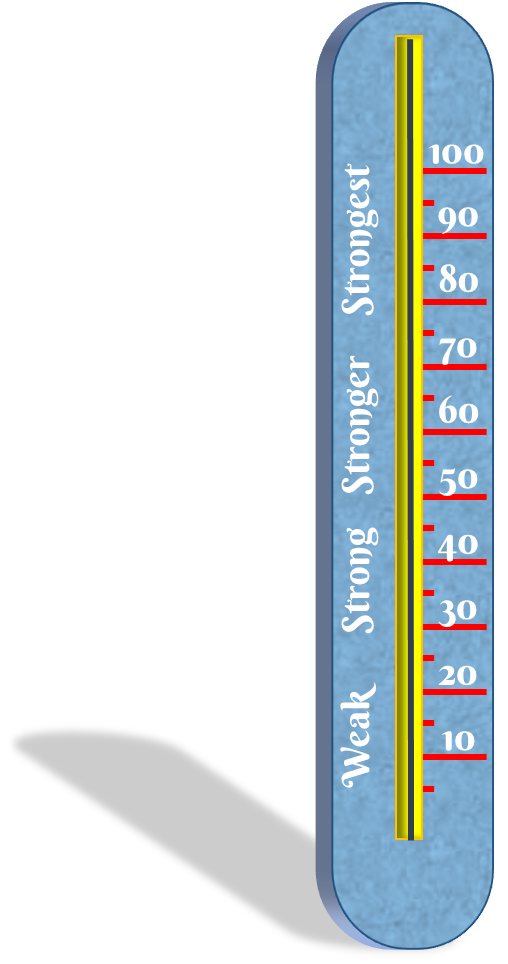 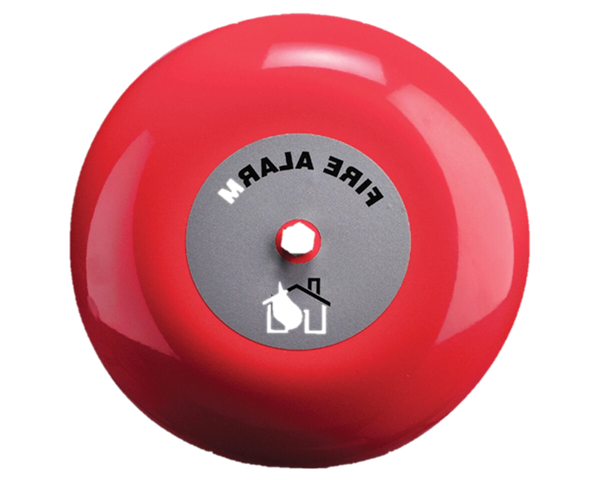 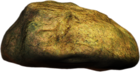 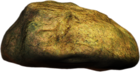 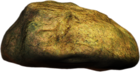 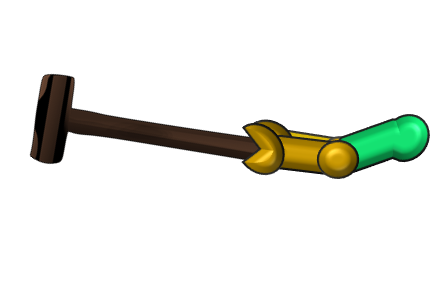 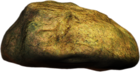 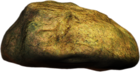 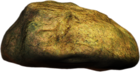 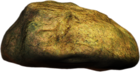 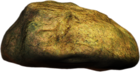 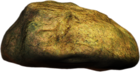 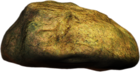 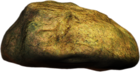 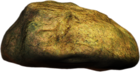 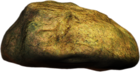 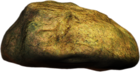 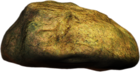 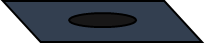 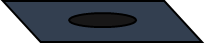 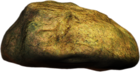 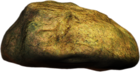 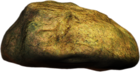 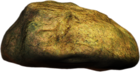 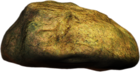 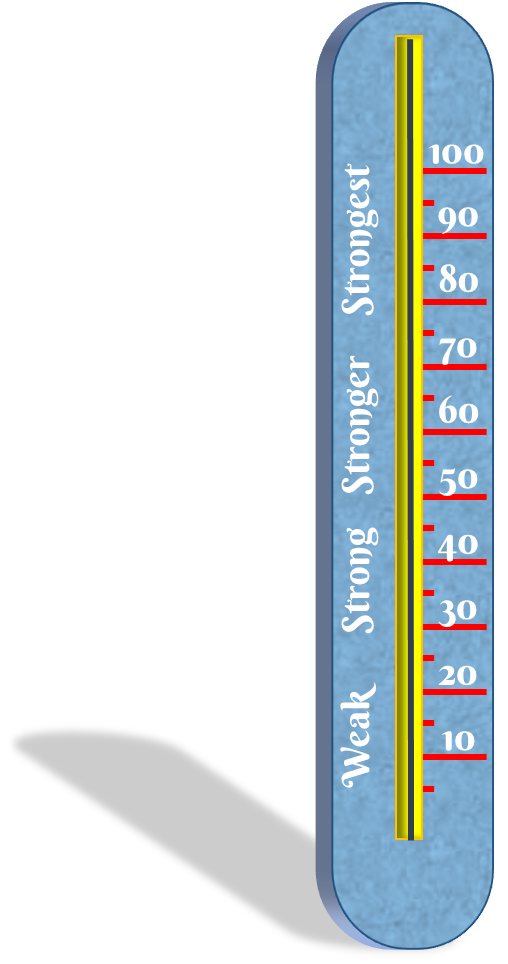 AGAIN?
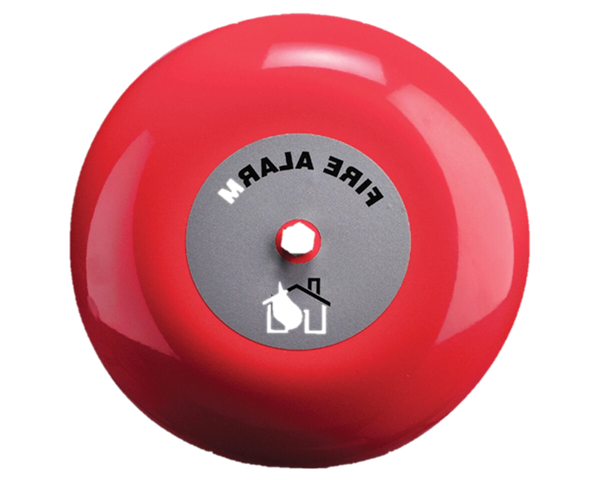 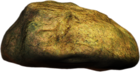 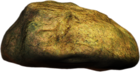 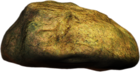 NOT BAD
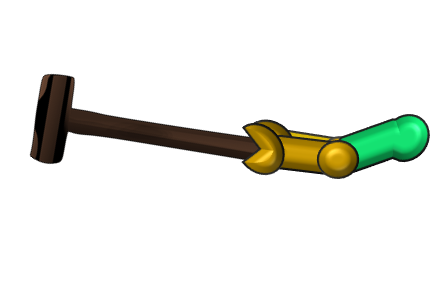 40
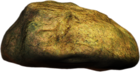 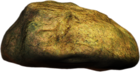 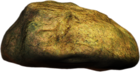 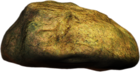 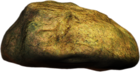 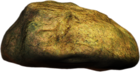 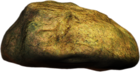 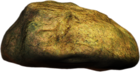 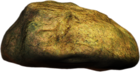 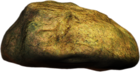 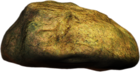 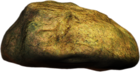 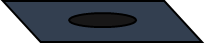 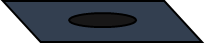 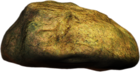 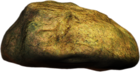 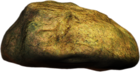 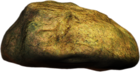 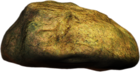 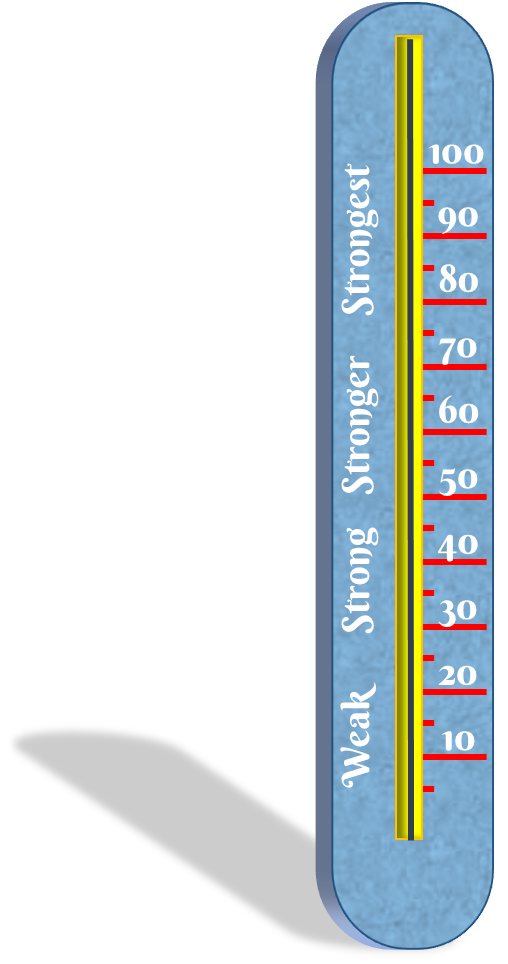 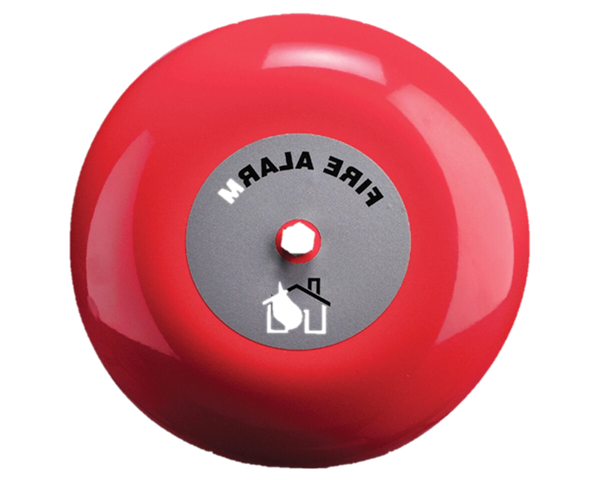 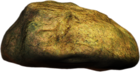 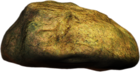 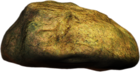 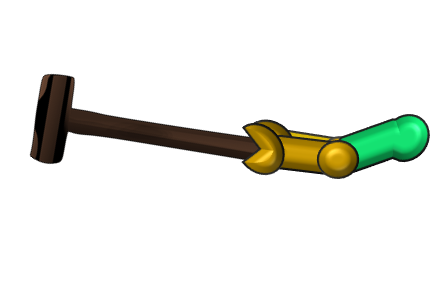 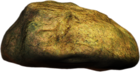 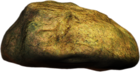 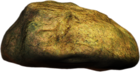 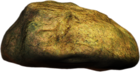 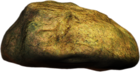 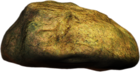 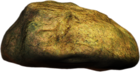 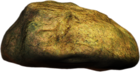 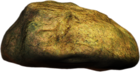 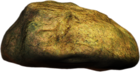 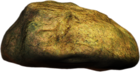 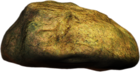 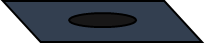 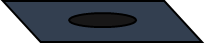 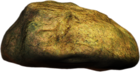 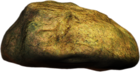 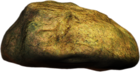 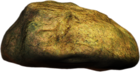 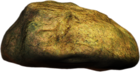 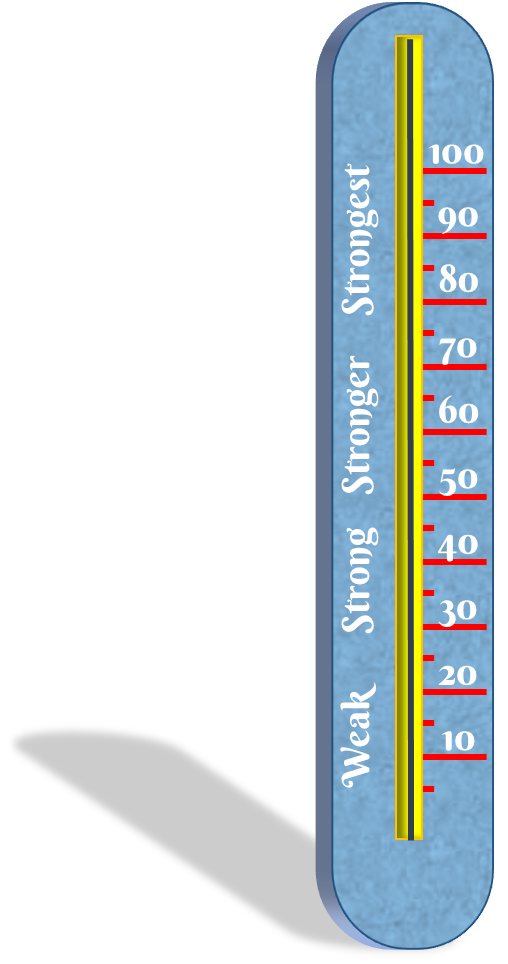 AGAIN?
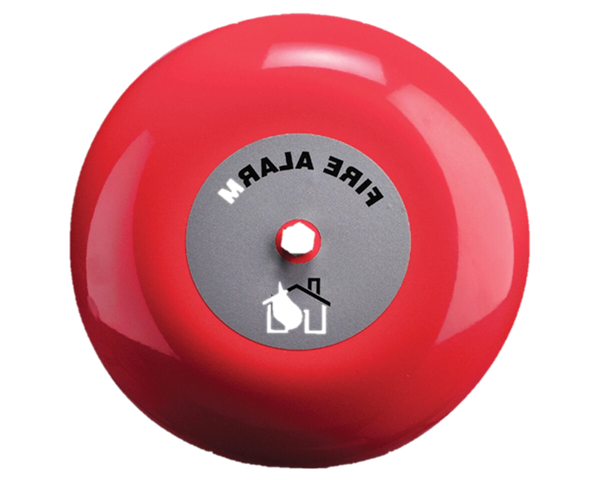 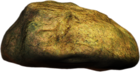 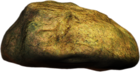 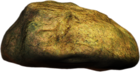 NOT BAD
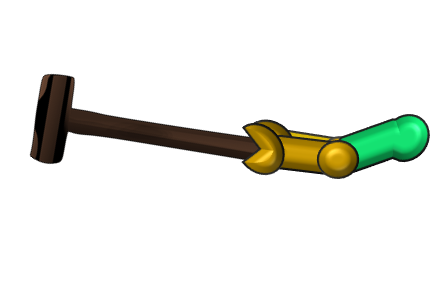 35
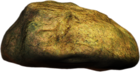 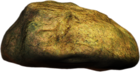 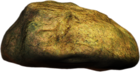 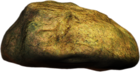 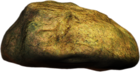 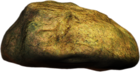 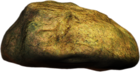 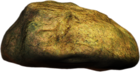 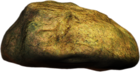 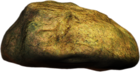 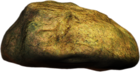 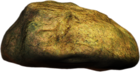 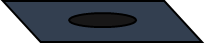 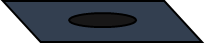 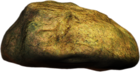 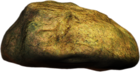 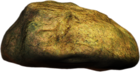 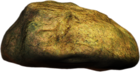 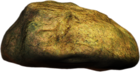 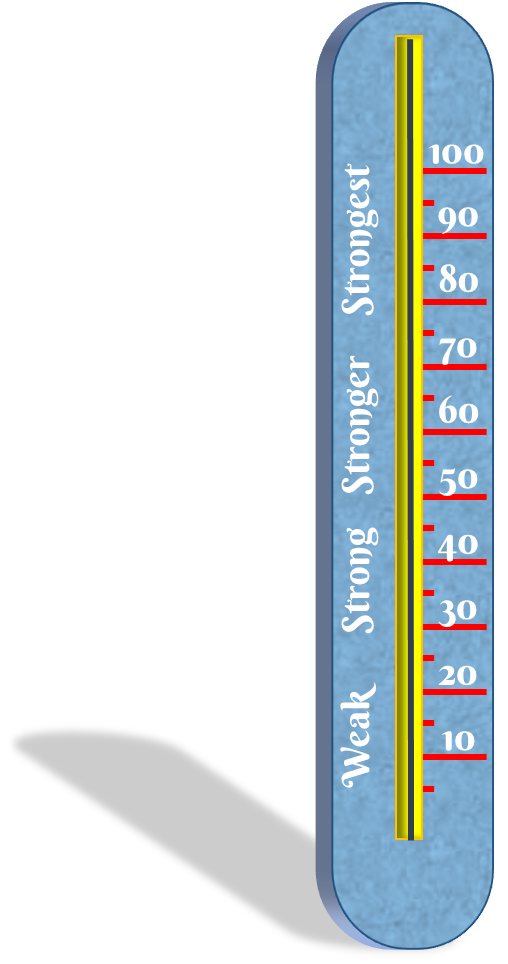 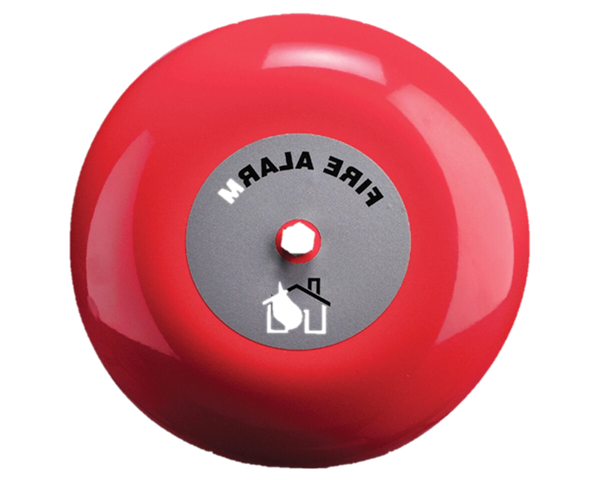 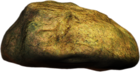 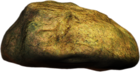 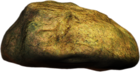 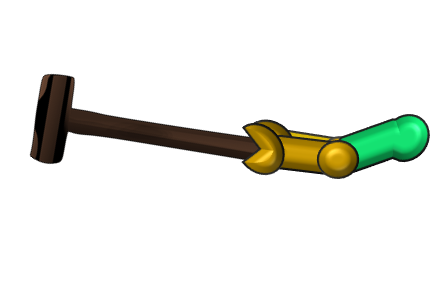 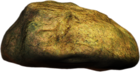 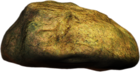 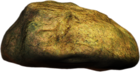 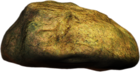 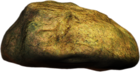 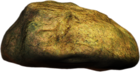 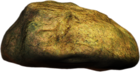 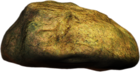 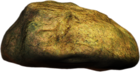 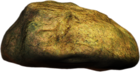 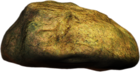 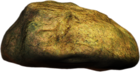 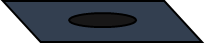 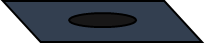 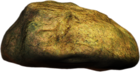 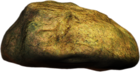 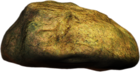 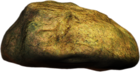 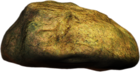 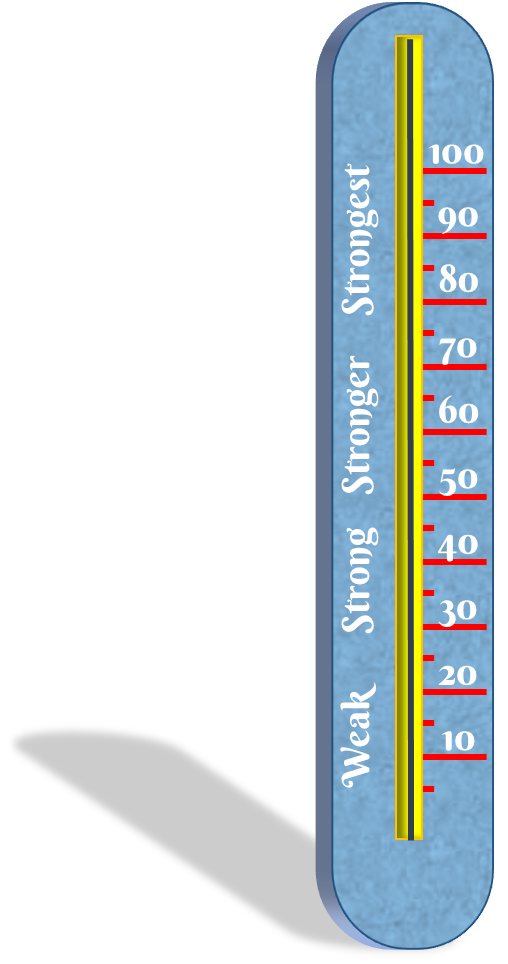 AGAIN?
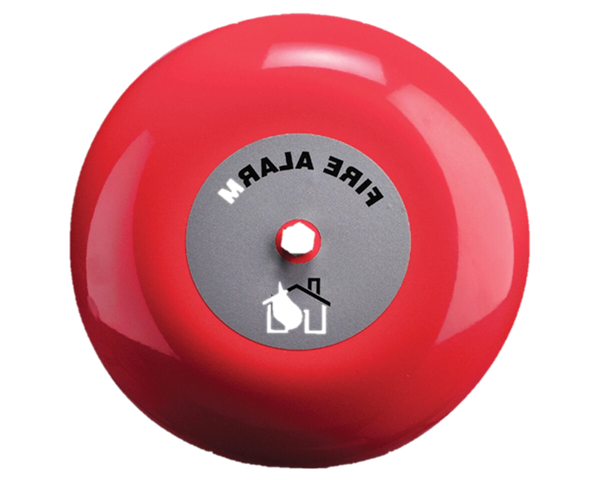 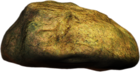 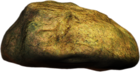 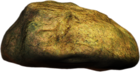 NOT GOOD
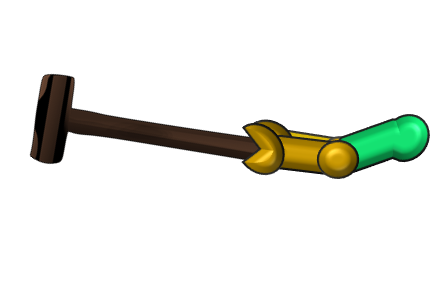 30
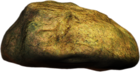 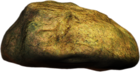 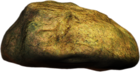 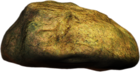 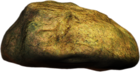 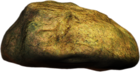 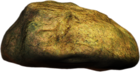 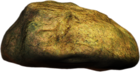 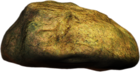 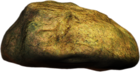 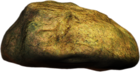 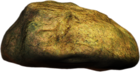 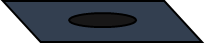 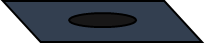 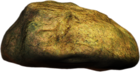 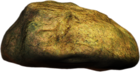 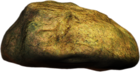 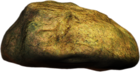 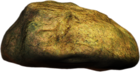 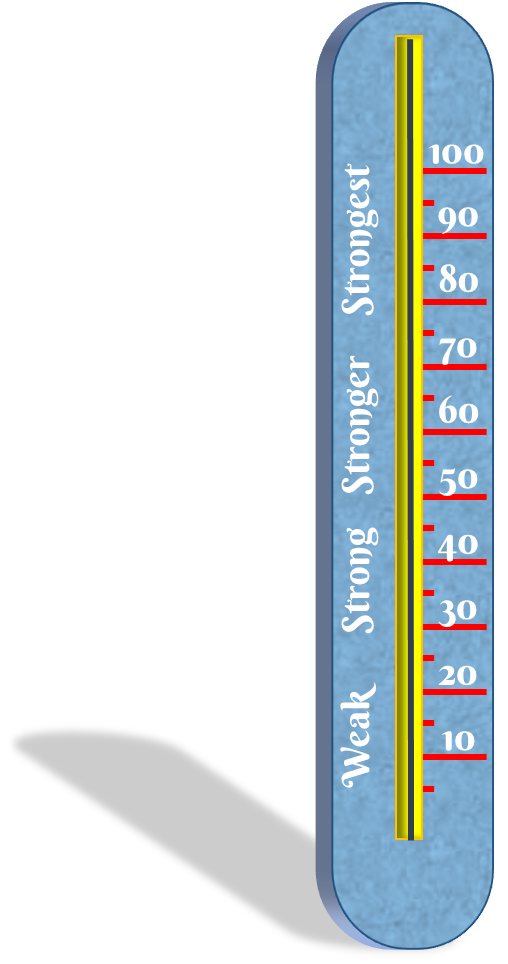 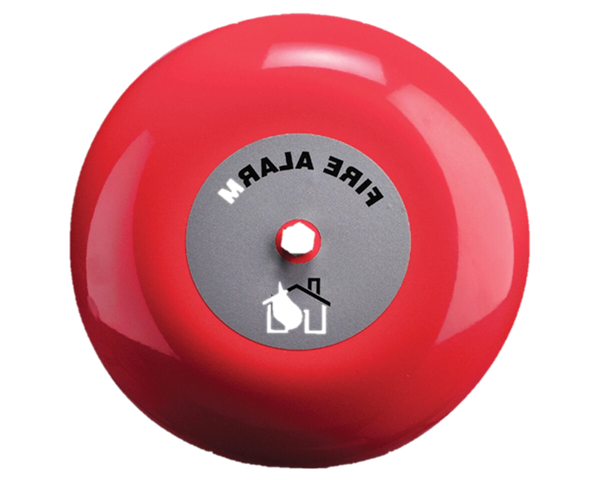 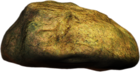 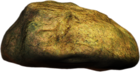 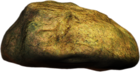 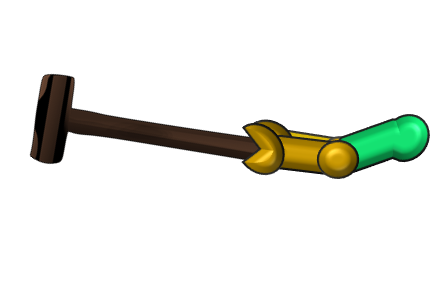 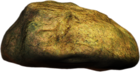 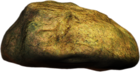 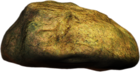 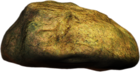 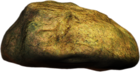 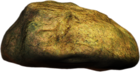 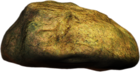 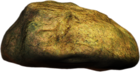 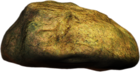 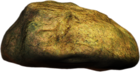 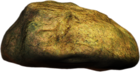 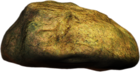 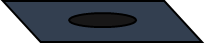 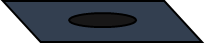 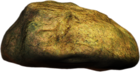 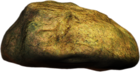 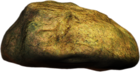 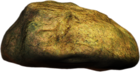 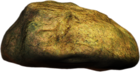 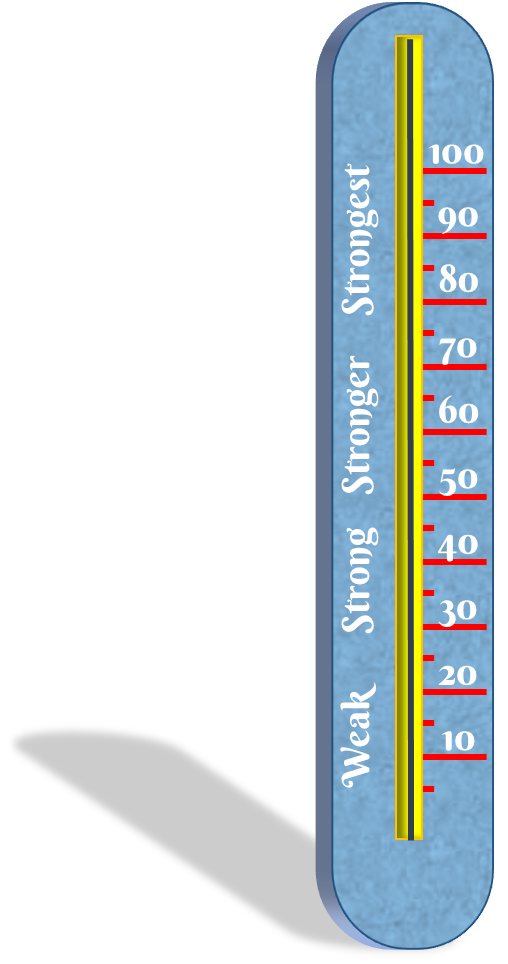 AGAIN?
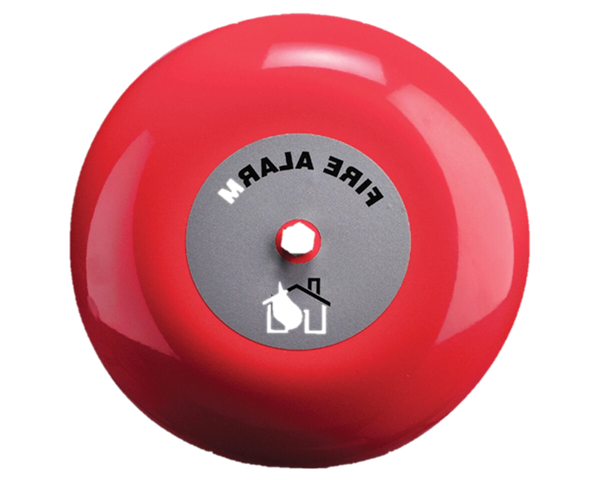 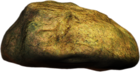 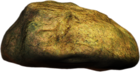 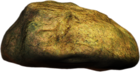 NOT GOOD
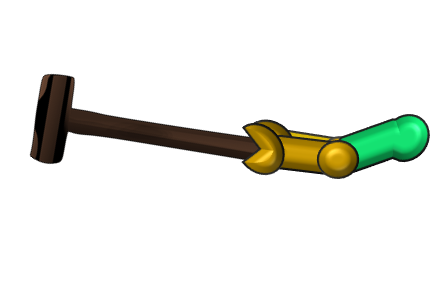 25
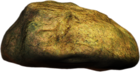 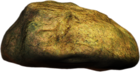 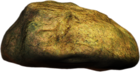 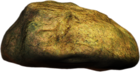 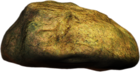 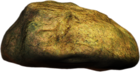 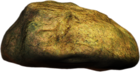 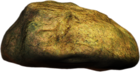 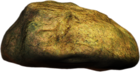 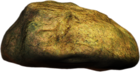 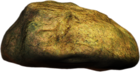 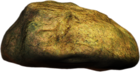 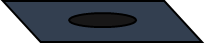 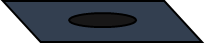 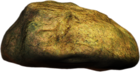 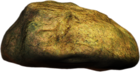 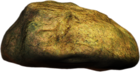 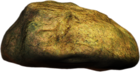 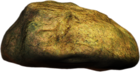 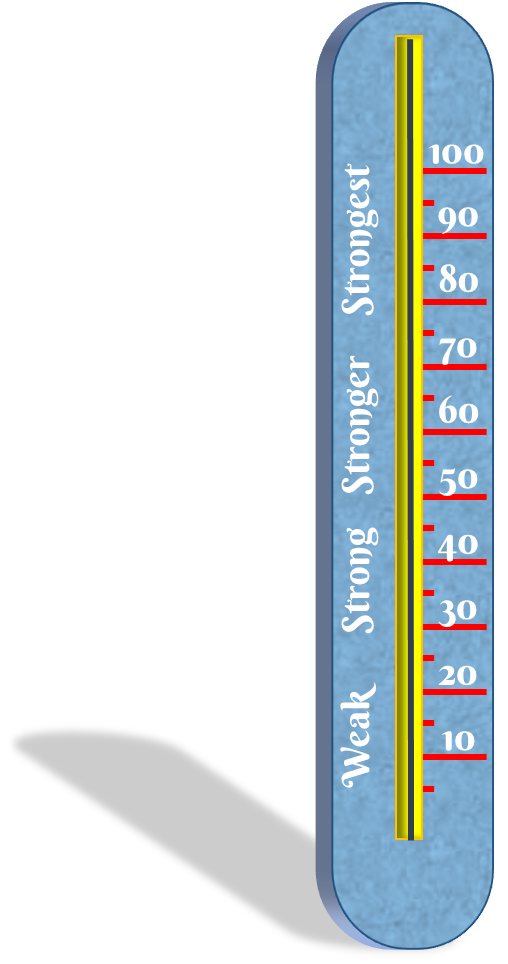 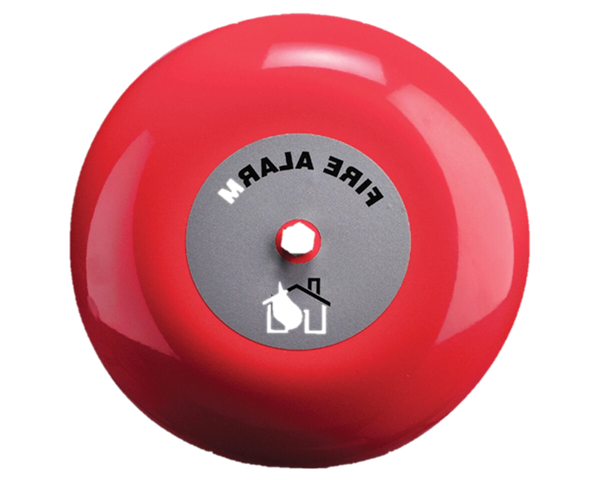 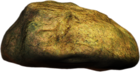 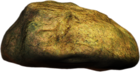 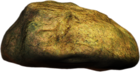 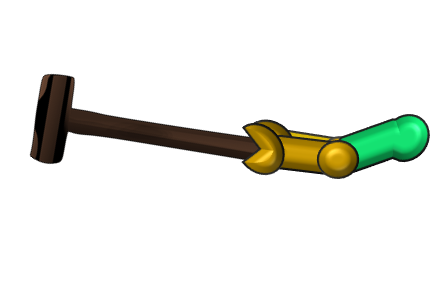 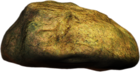 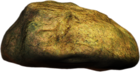 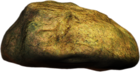 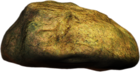 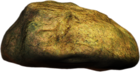 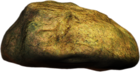 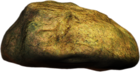 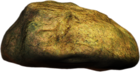 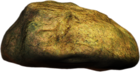 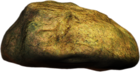 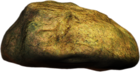 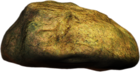 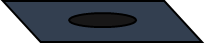 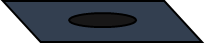 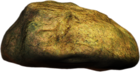 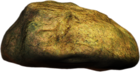 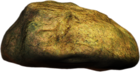 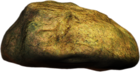 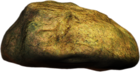 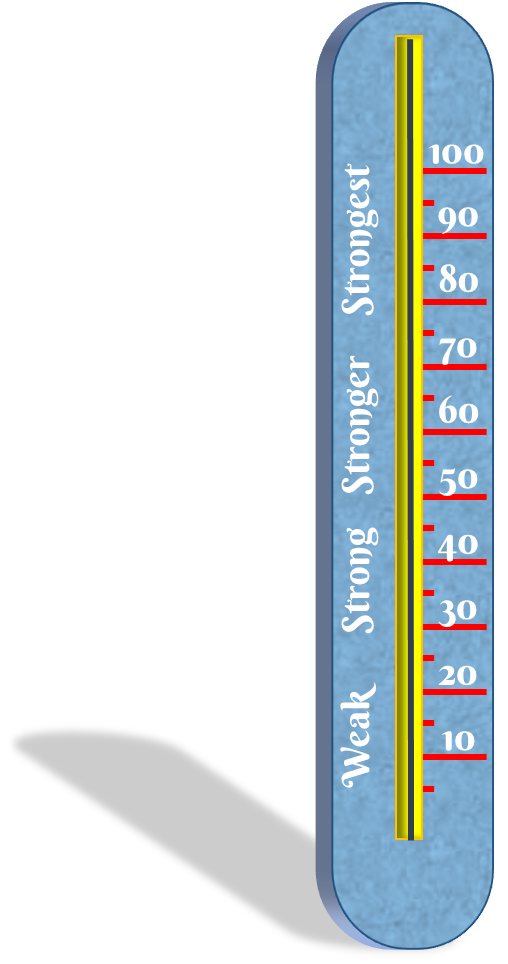 AGAIN?
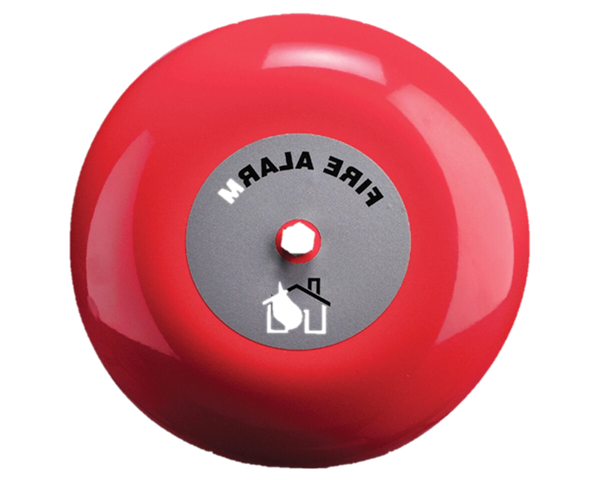 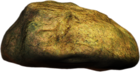 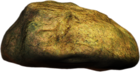 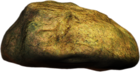 NOT GOOD
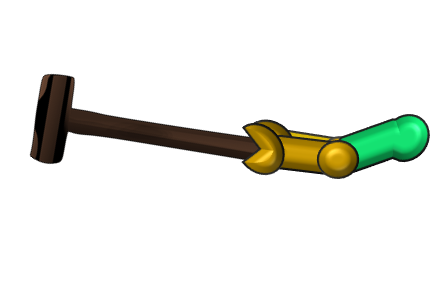 20
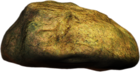 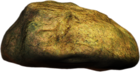 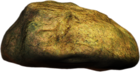 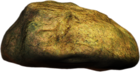 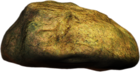 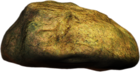 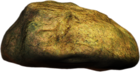 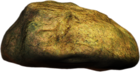 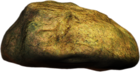 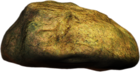 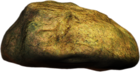 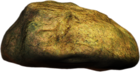 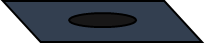 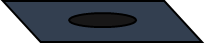 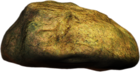 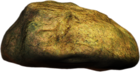 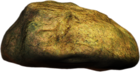 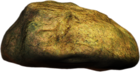 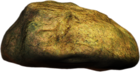 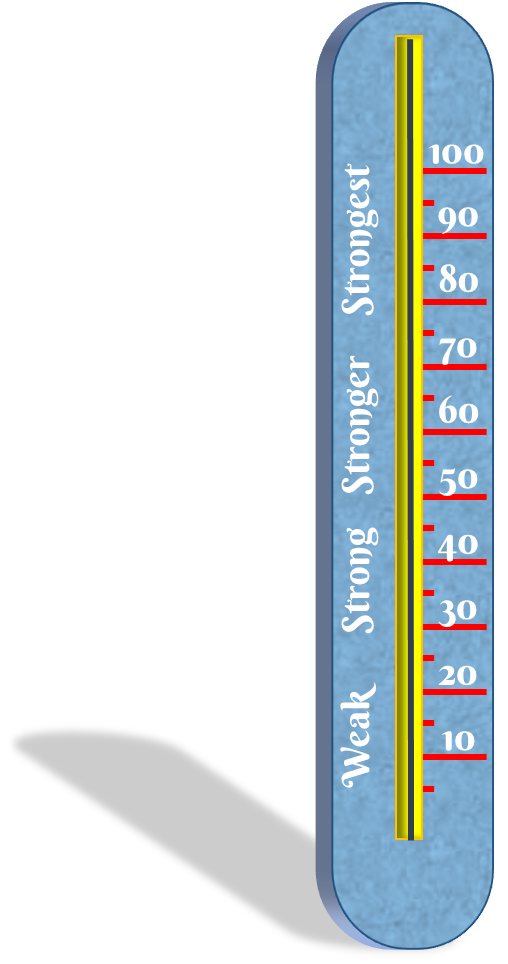 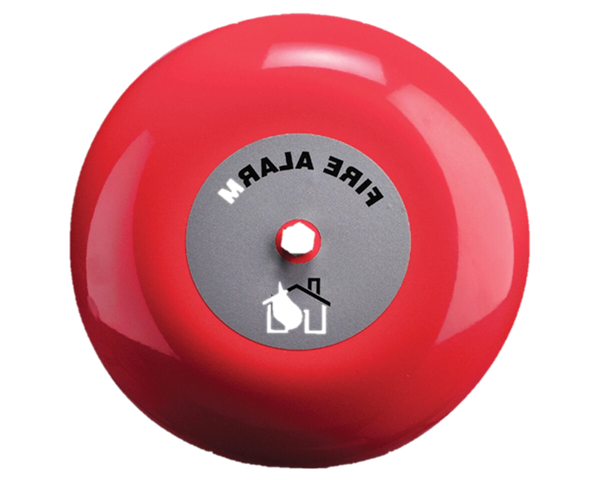 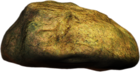 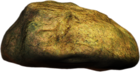 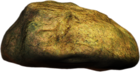 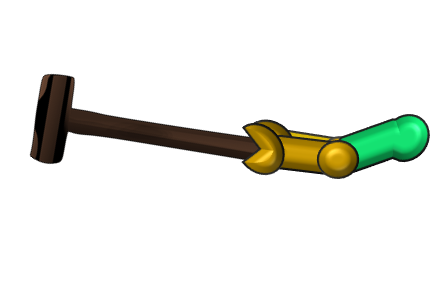 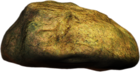 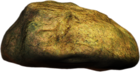 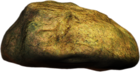 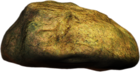 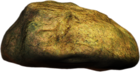 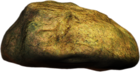 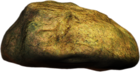 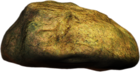 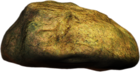 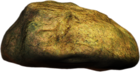 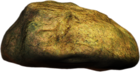 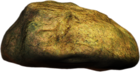 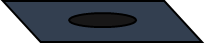 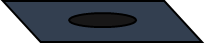 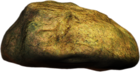 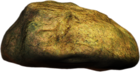 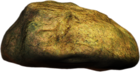 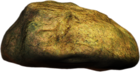 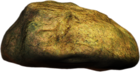 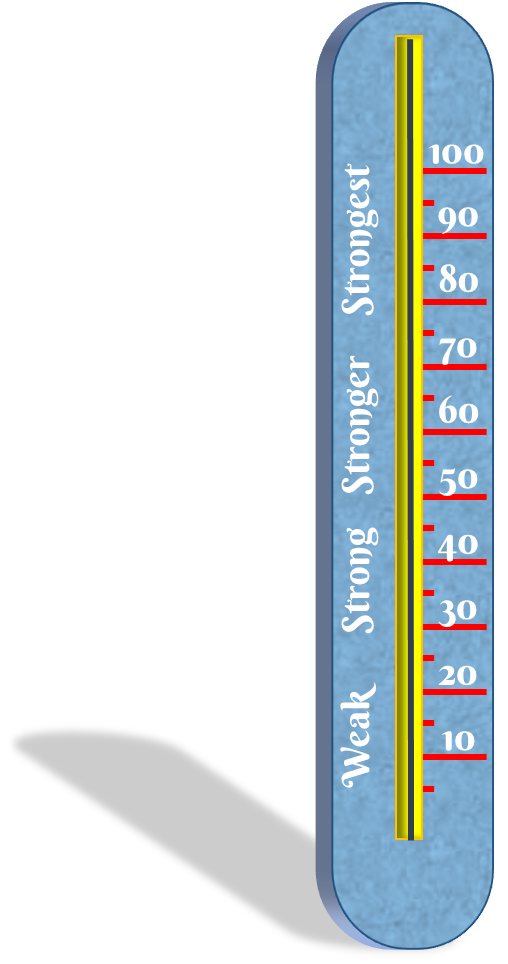 AGAIN?
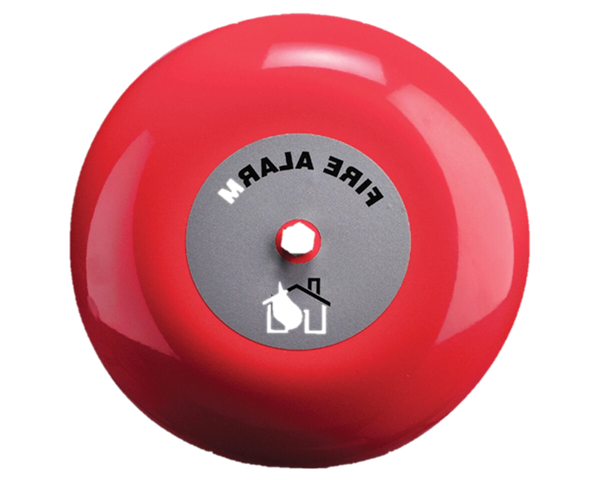 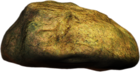 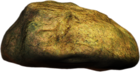 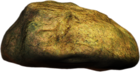 BAD
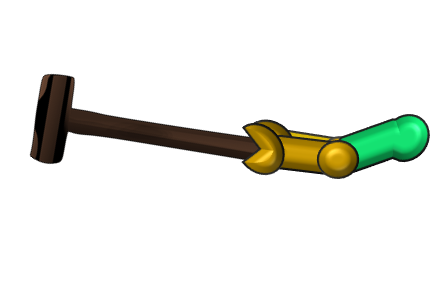 15
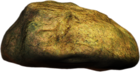 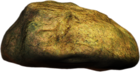 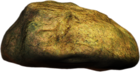 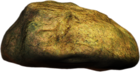 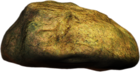 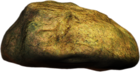 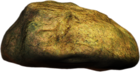 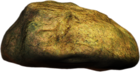 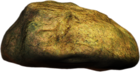 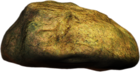 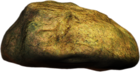 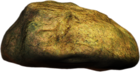 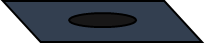 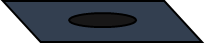 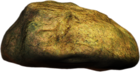 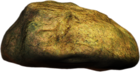 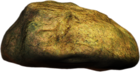 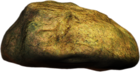 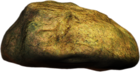 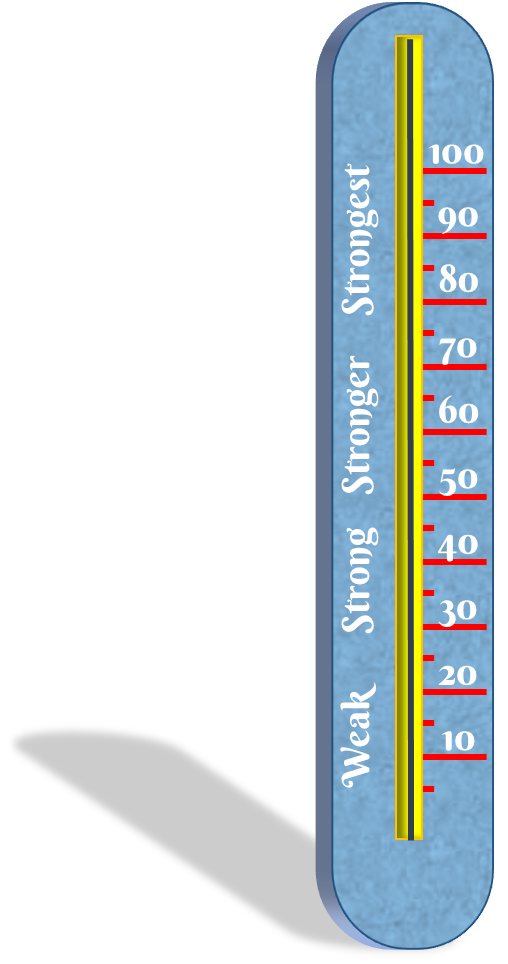 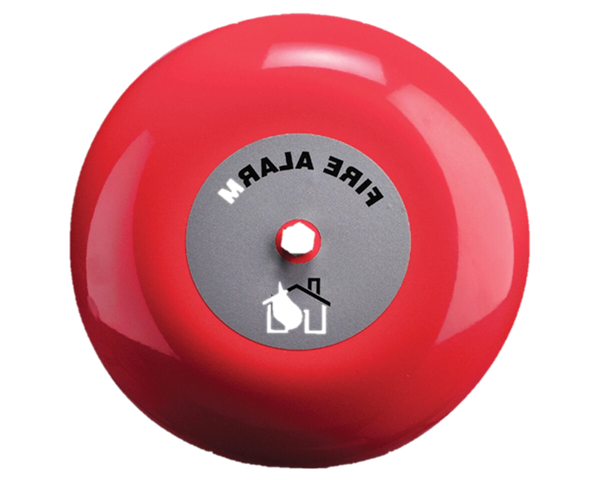 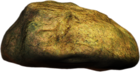 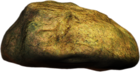 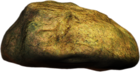 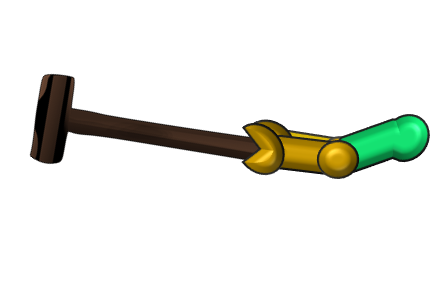 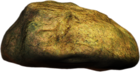 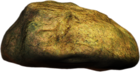 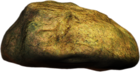 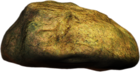 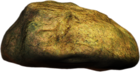 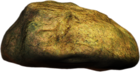 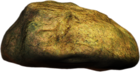 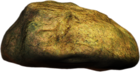 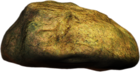 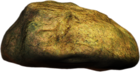 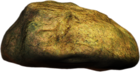 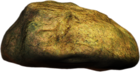 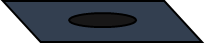 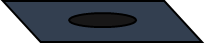 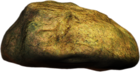 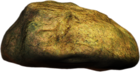 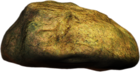 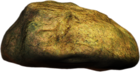 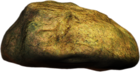 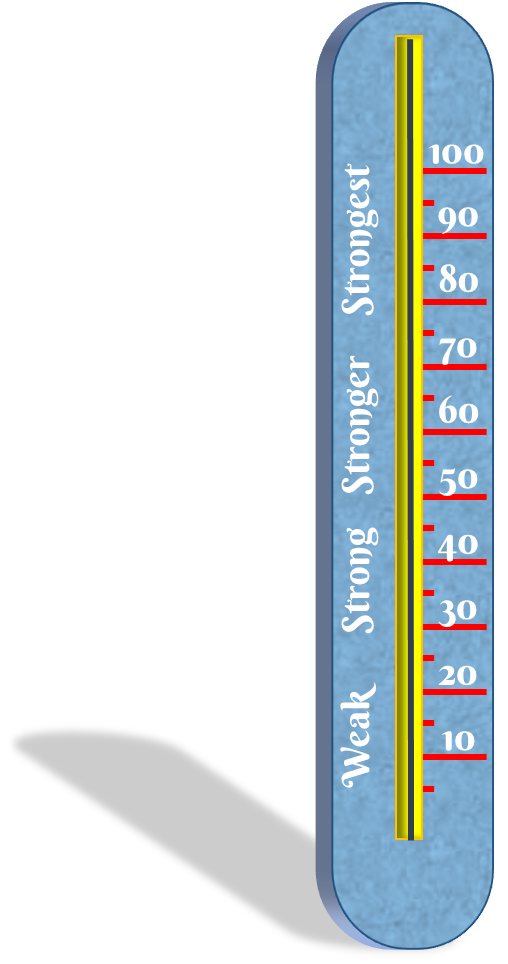 AGAIN?
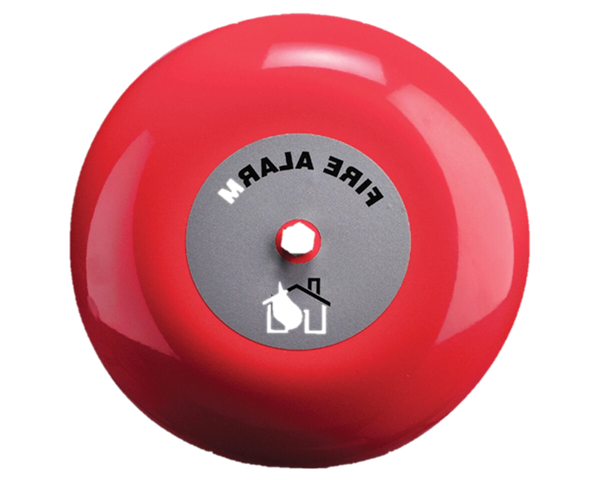 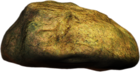 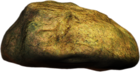 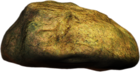 VERY BAD
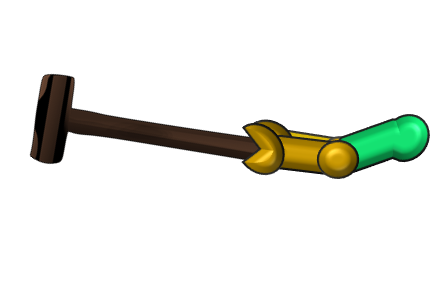 10
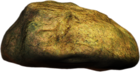 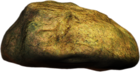 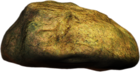 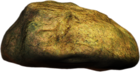 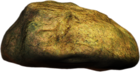 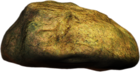 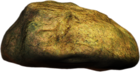 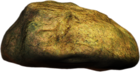 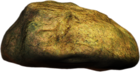 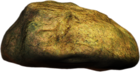 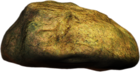 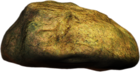 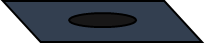 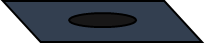 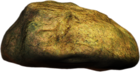 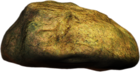 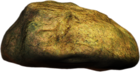 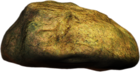 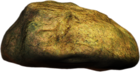